٥
الفصل
الضرب في عدد من رقم واحد
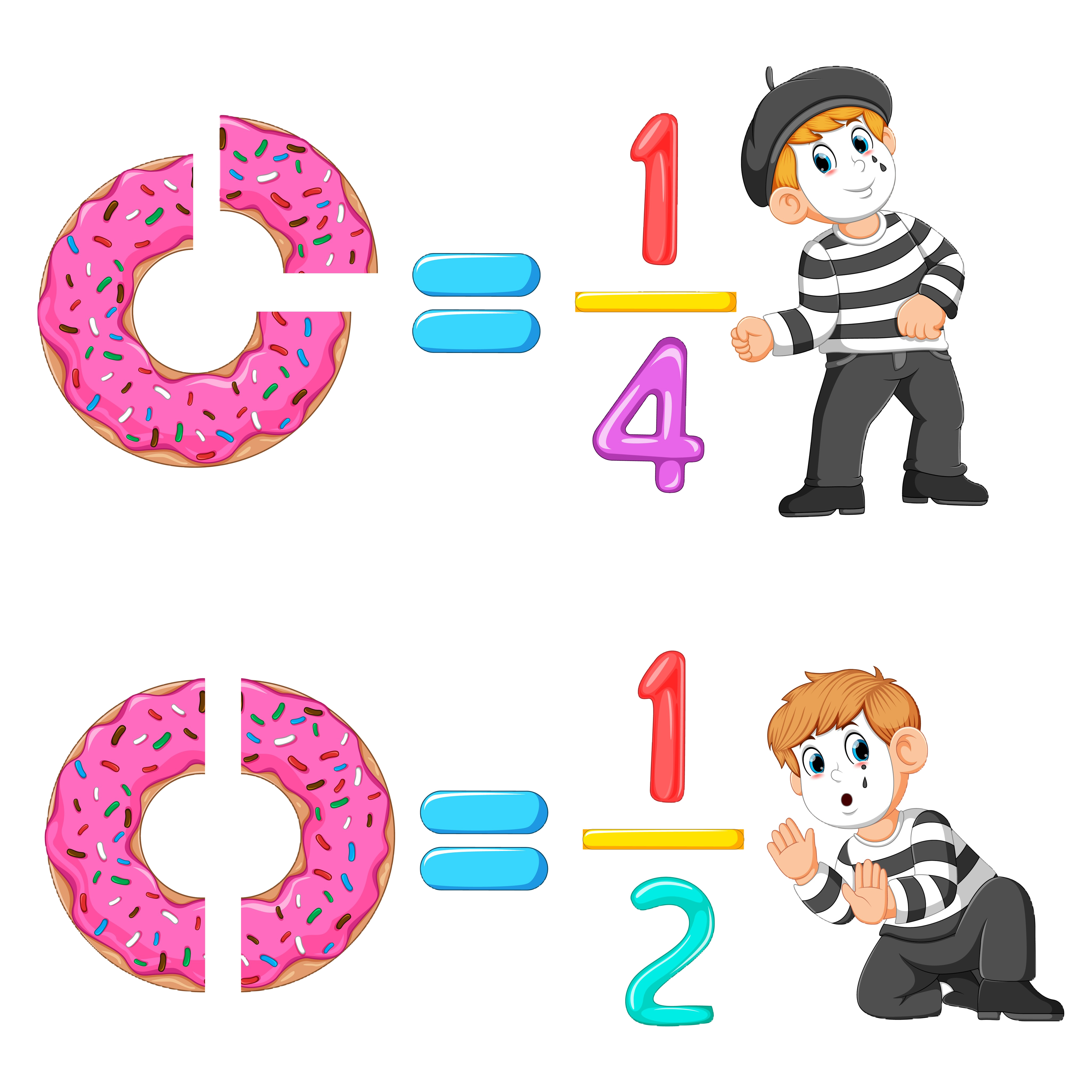 الفصل الخامس:الضرب في عدد من رقم واحد
٥-٥  ضرب عدد من رقمين في عدد من رقم واحد دون إعادة التجميع
صفحة ٢١
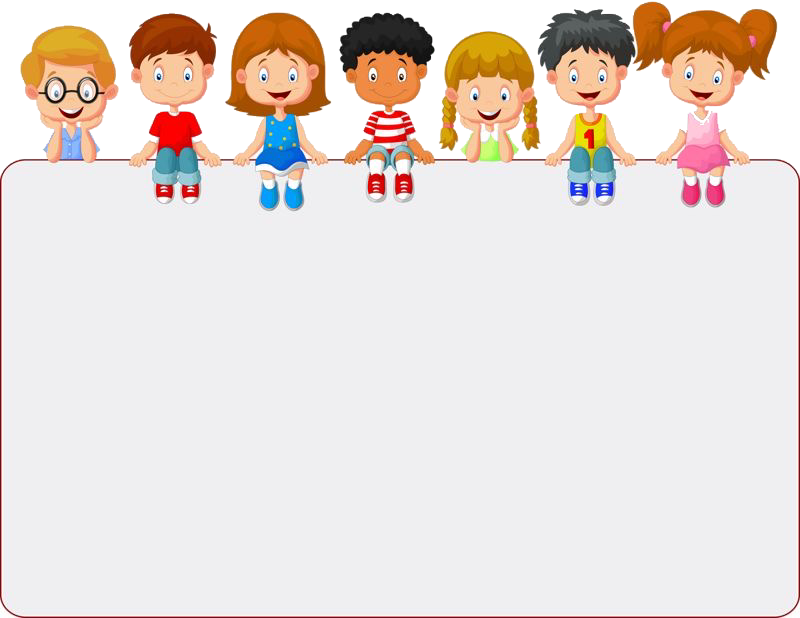 2
1
3
4
5
جدول التعلم
ماذا أعرف
ماذا تعلمت
ماذا أريد أن أعرف
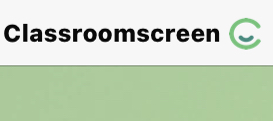 أدوات
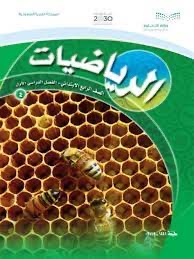 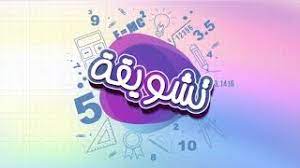 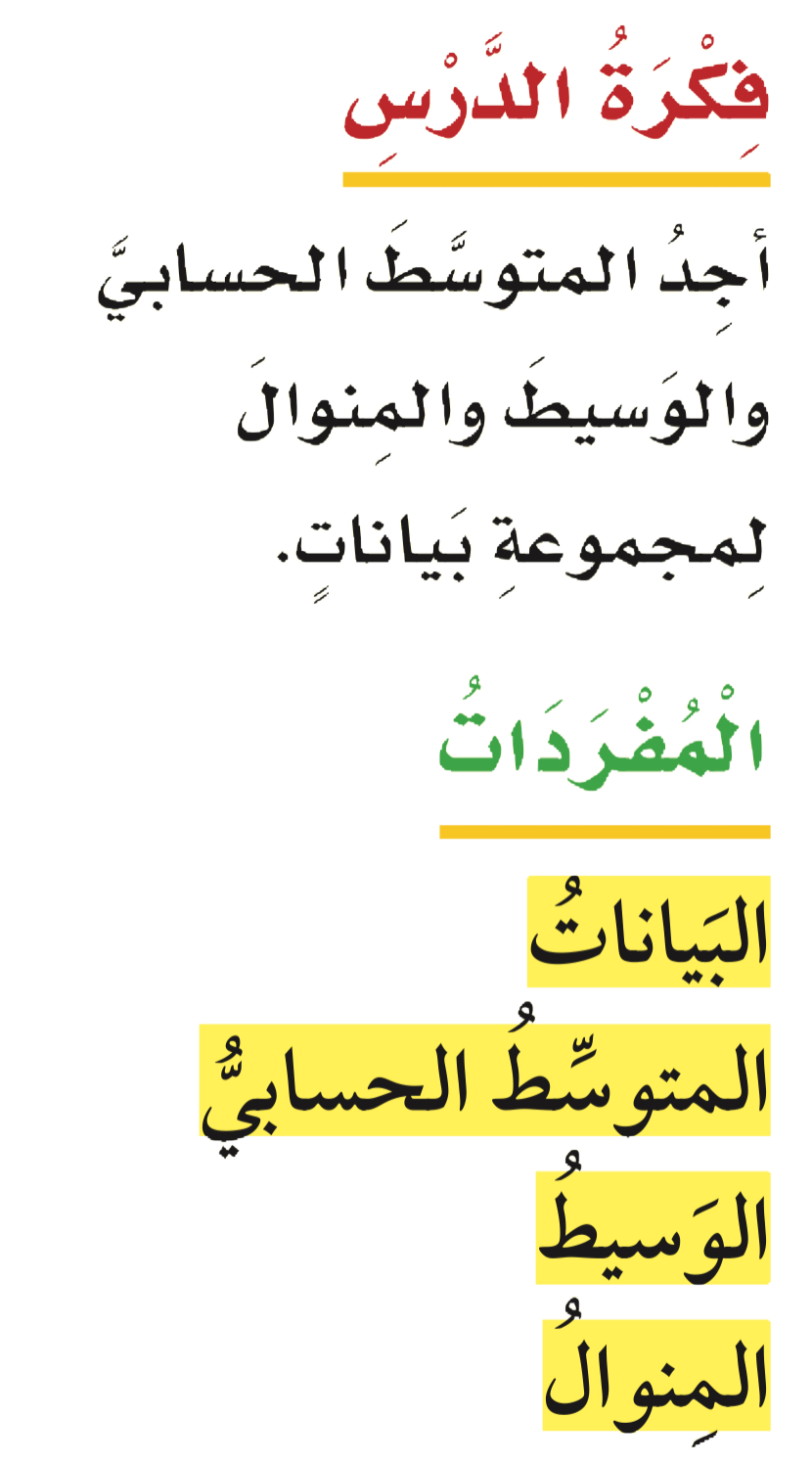 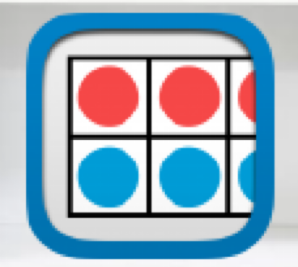 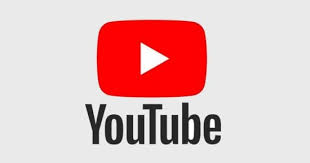 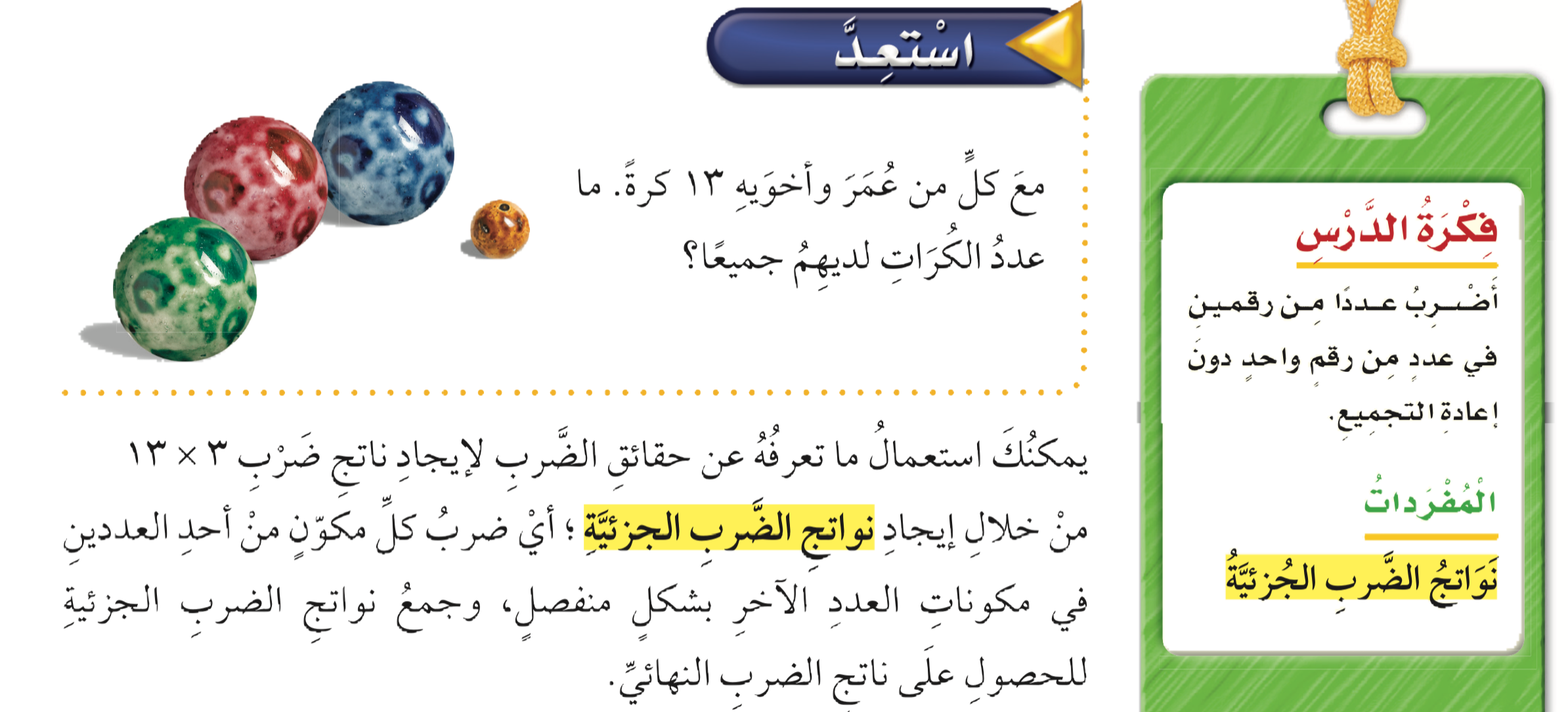 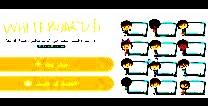 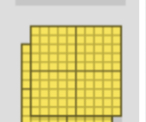 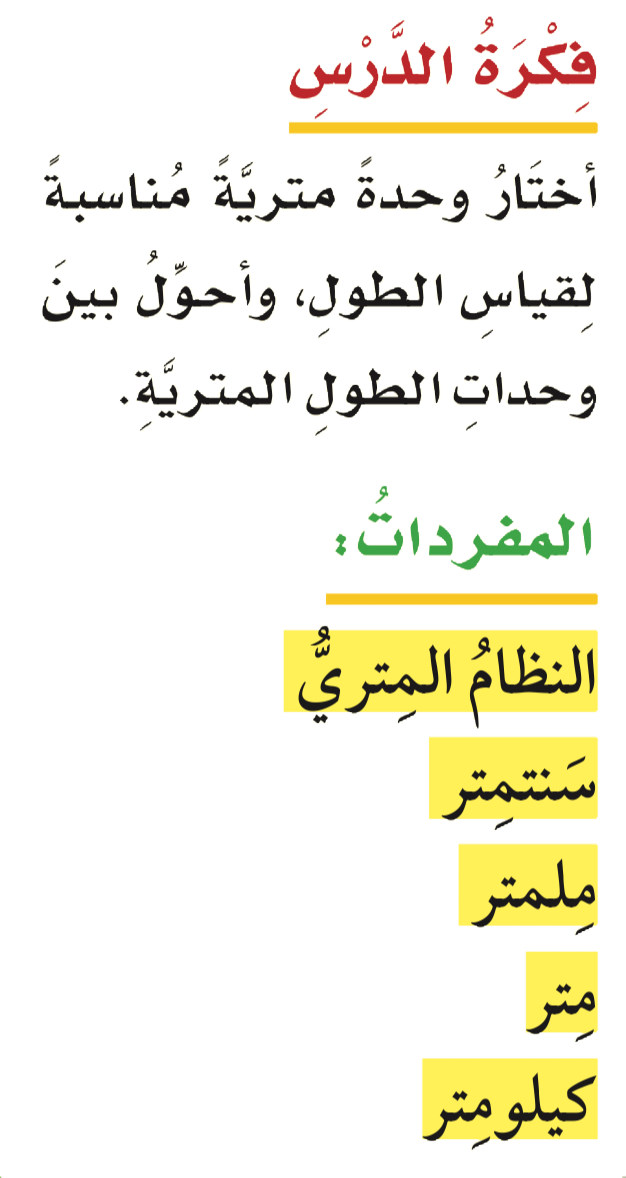 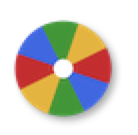 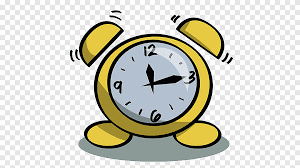 نشاط
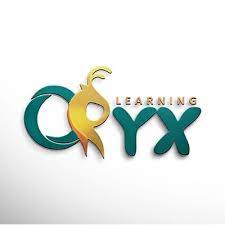 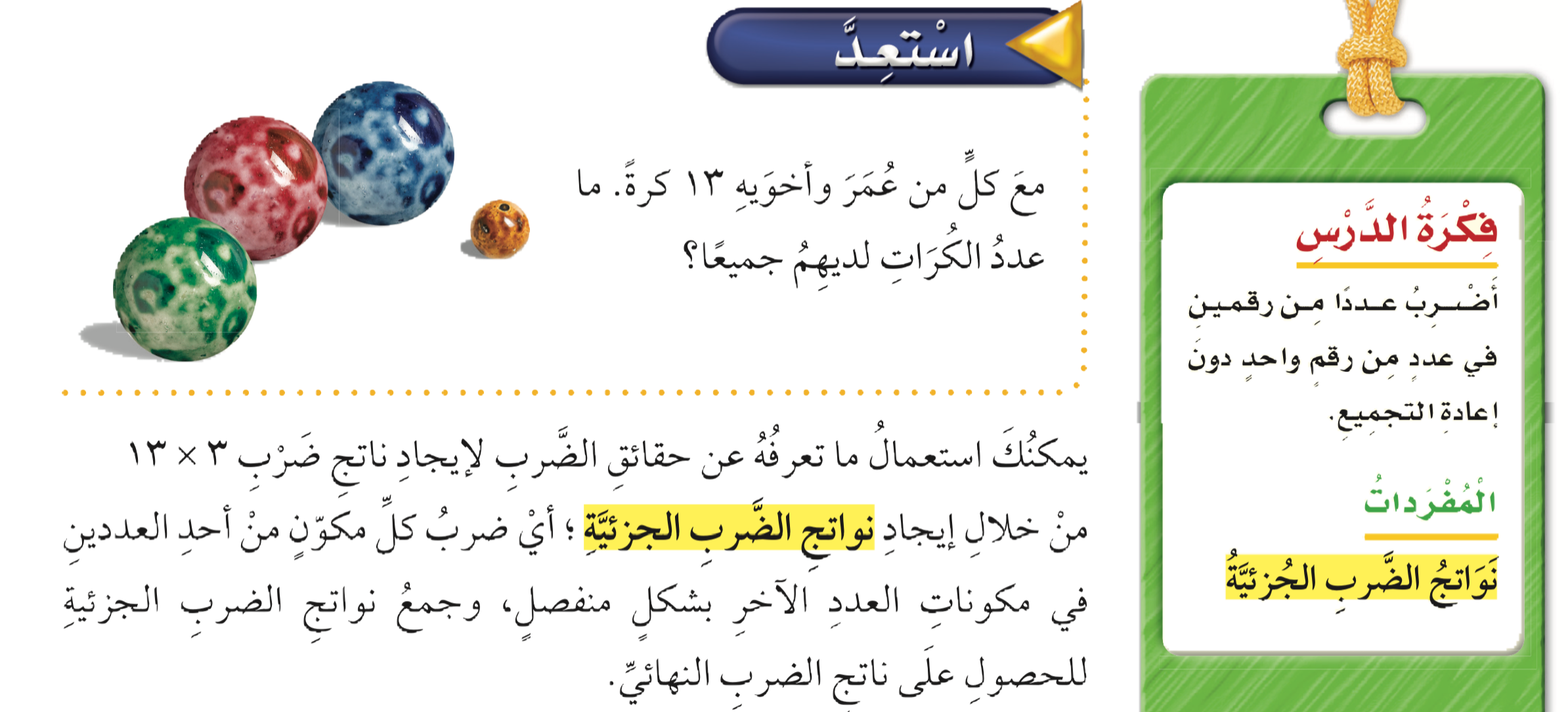 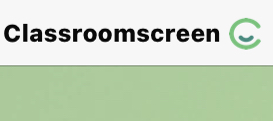 أدوات
استعد
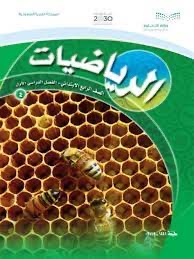 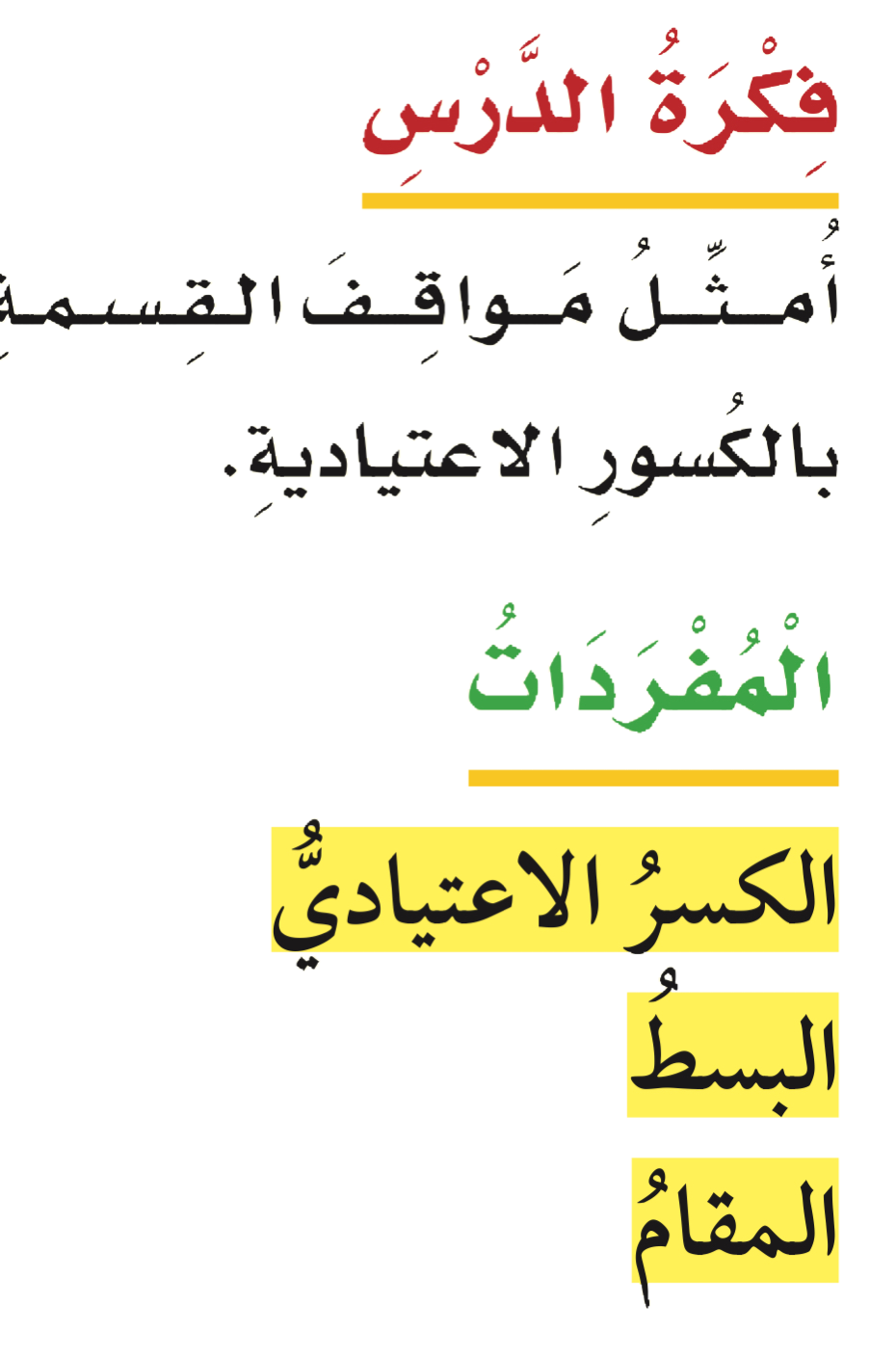 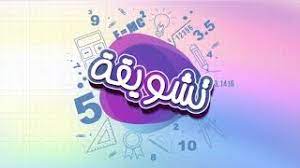 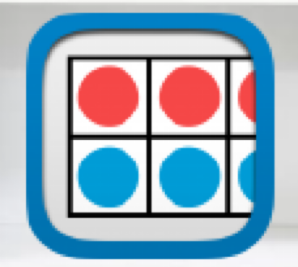 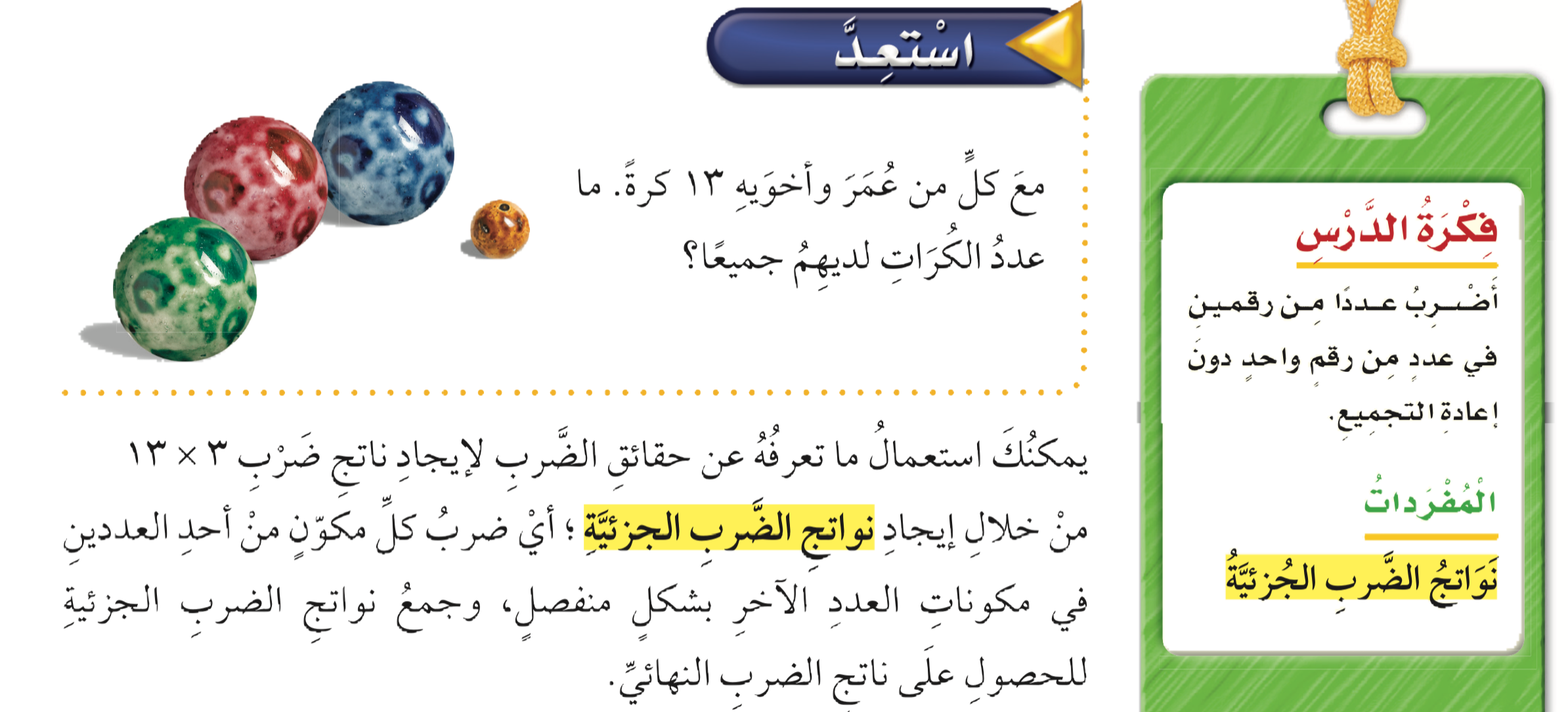 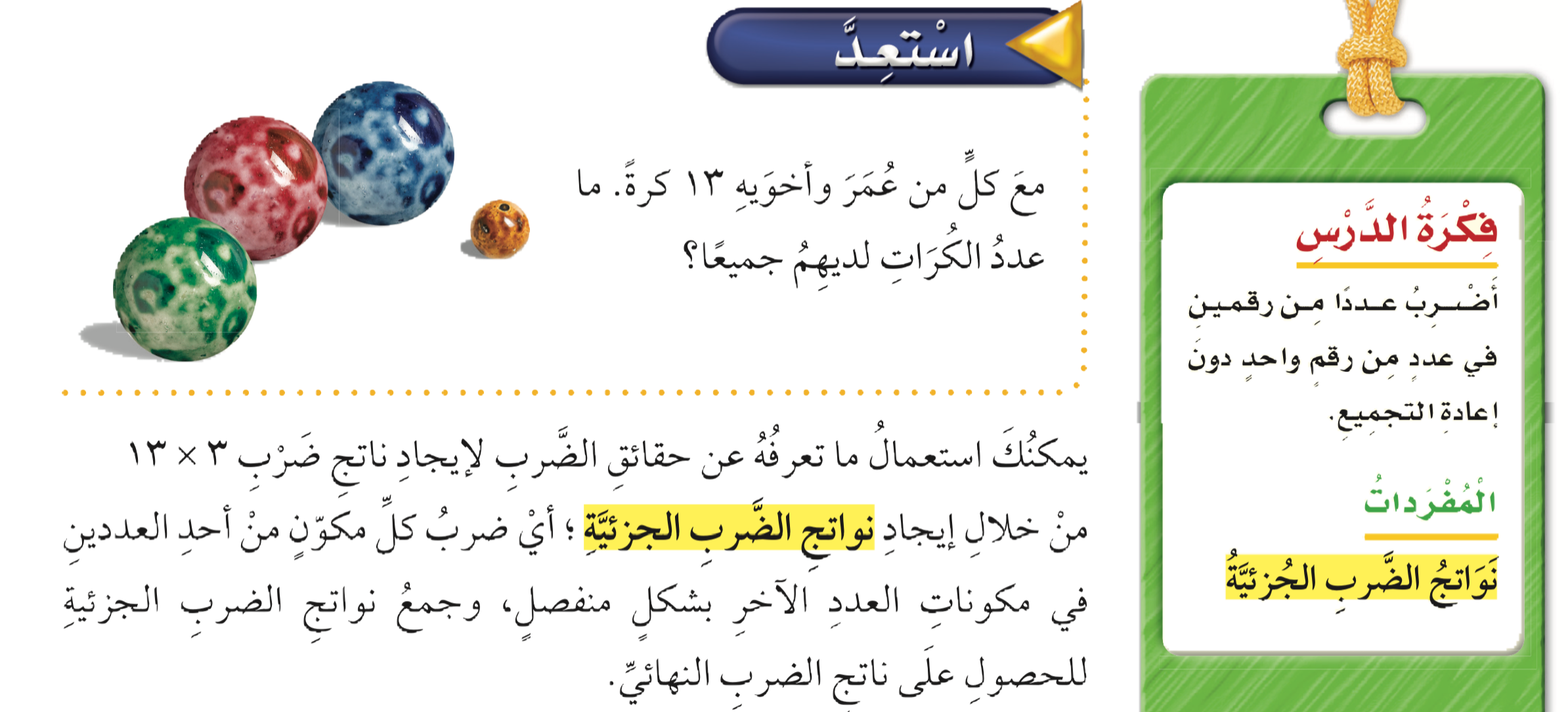 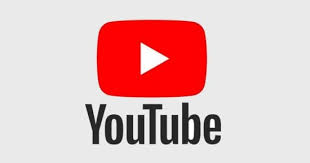 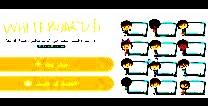 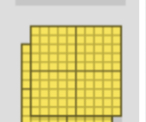 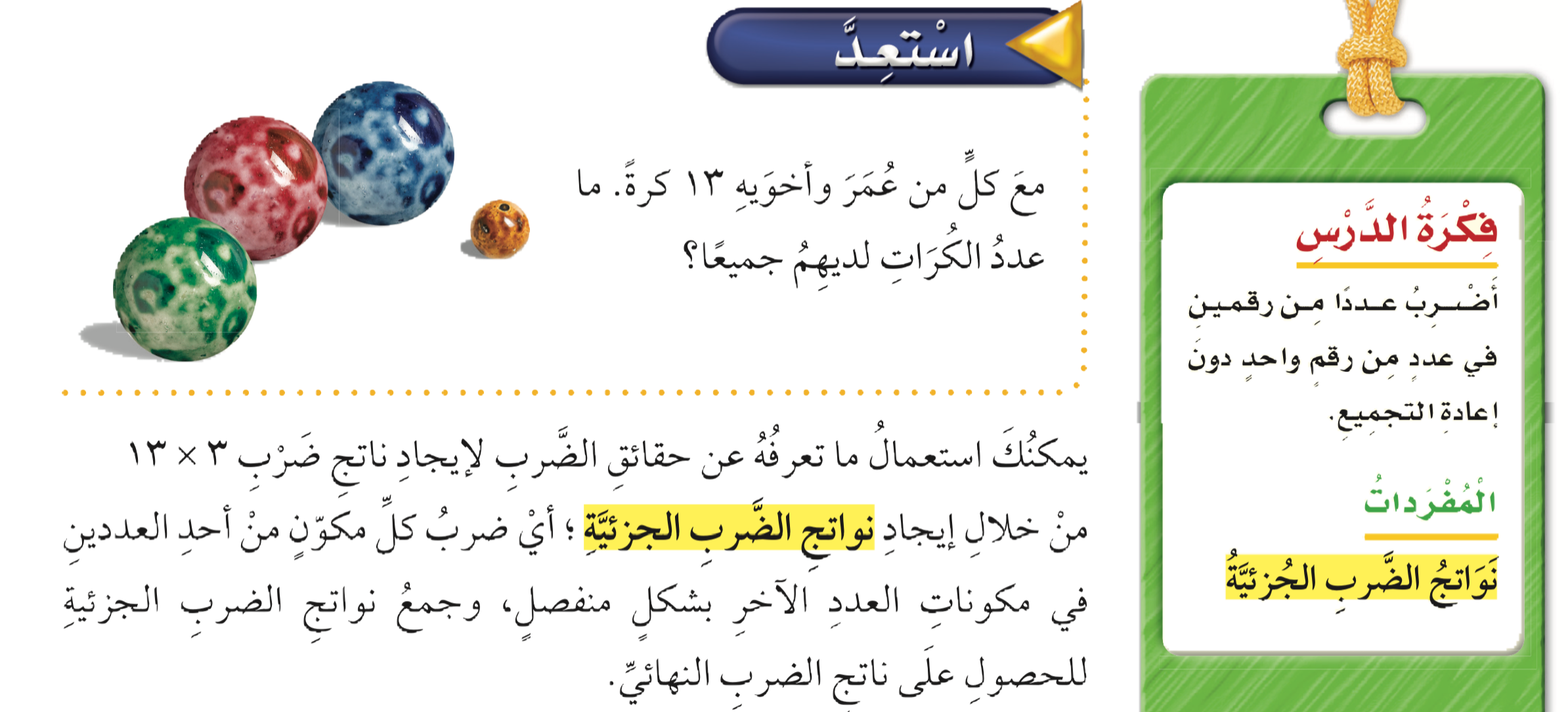 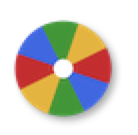 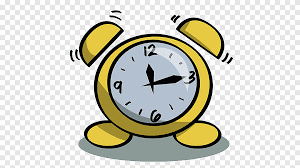 نشاط
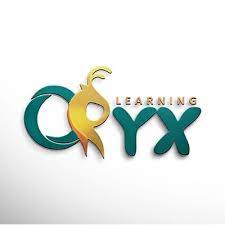 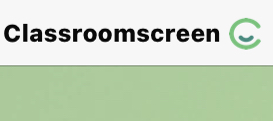 أدوات
مثال
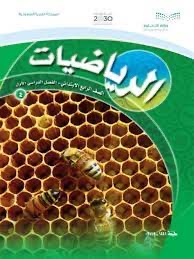 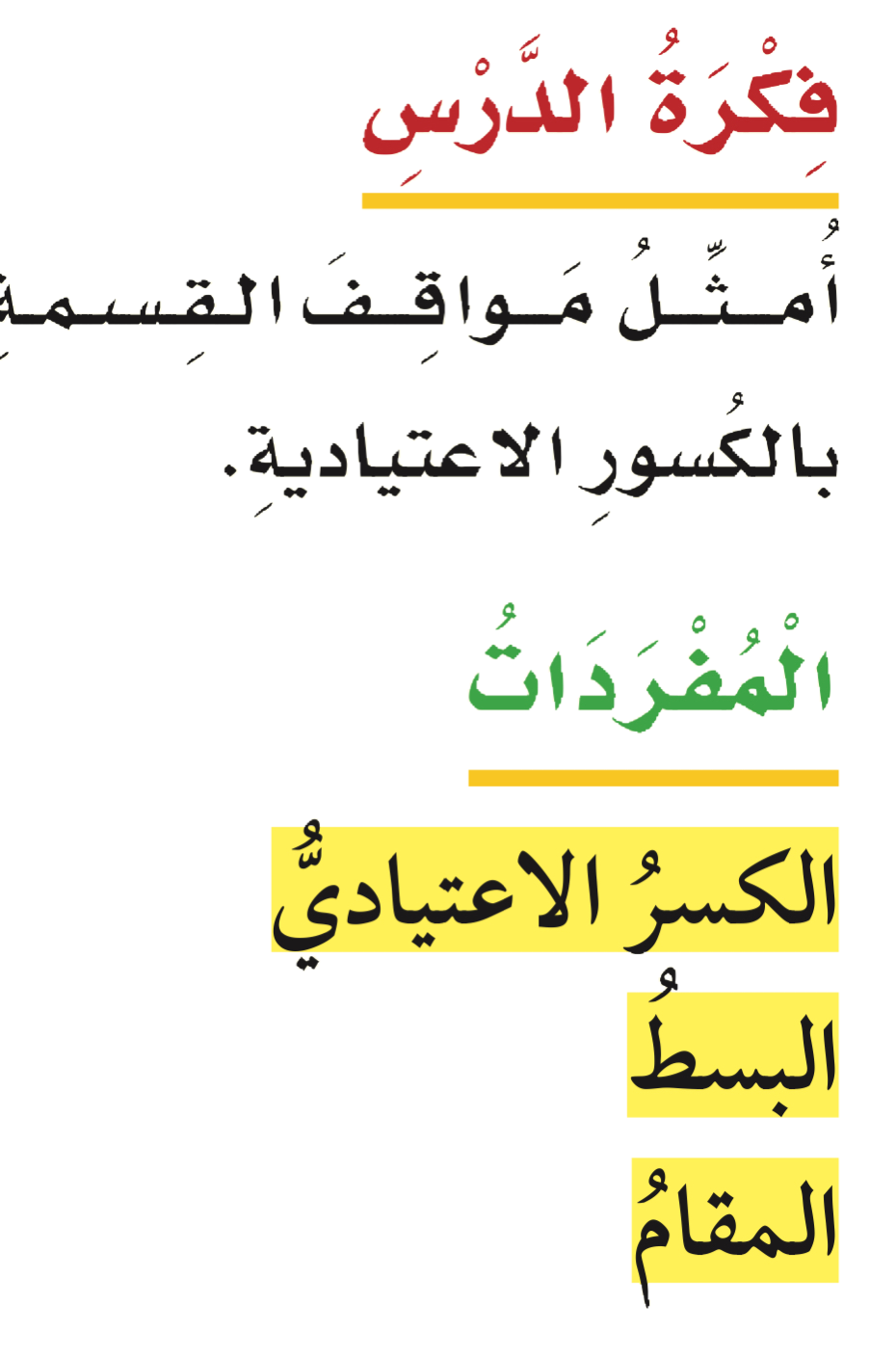 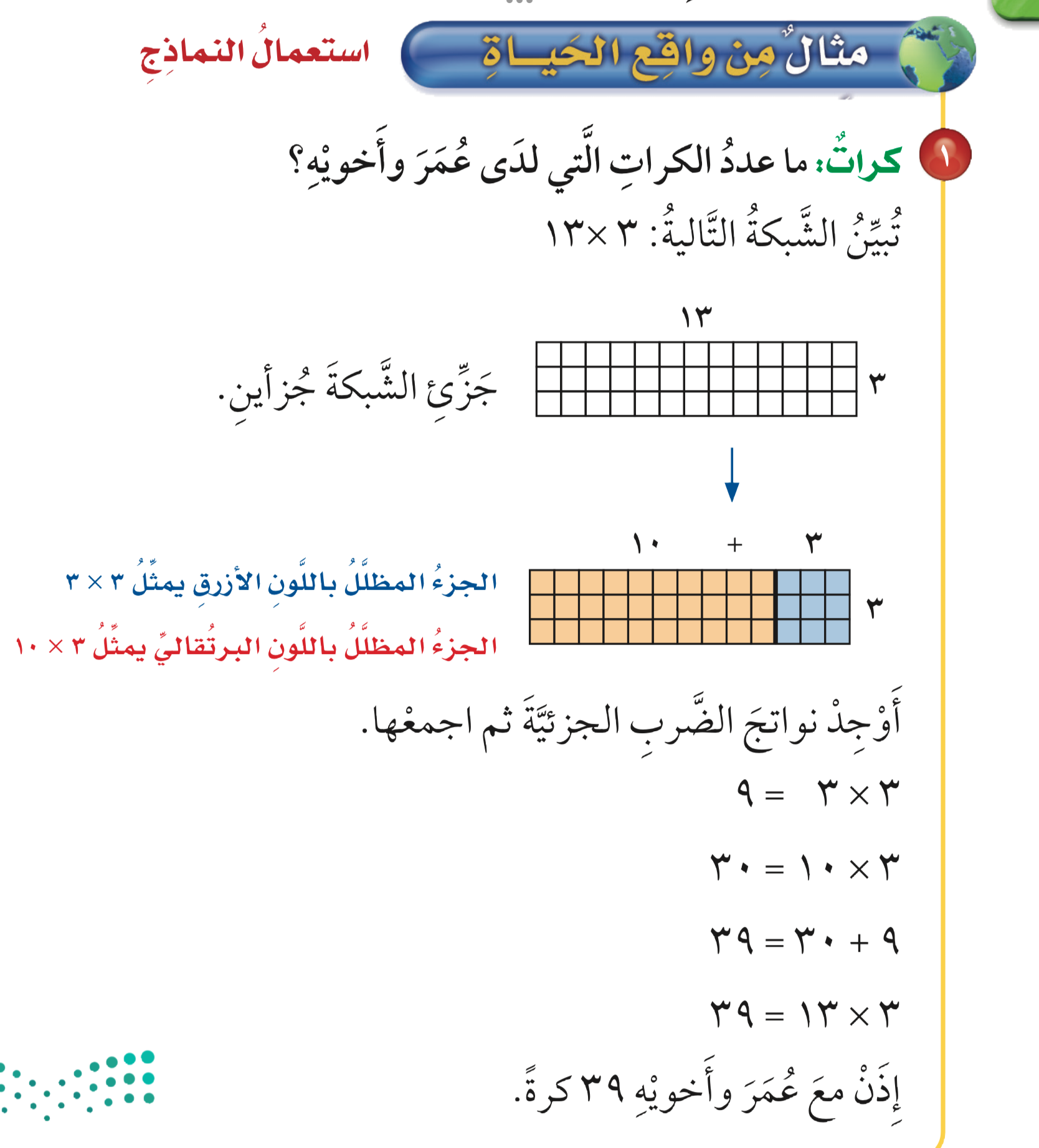 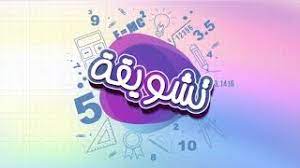 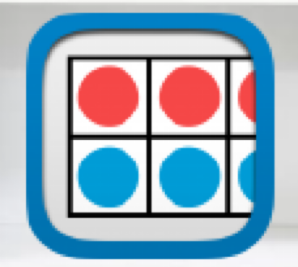 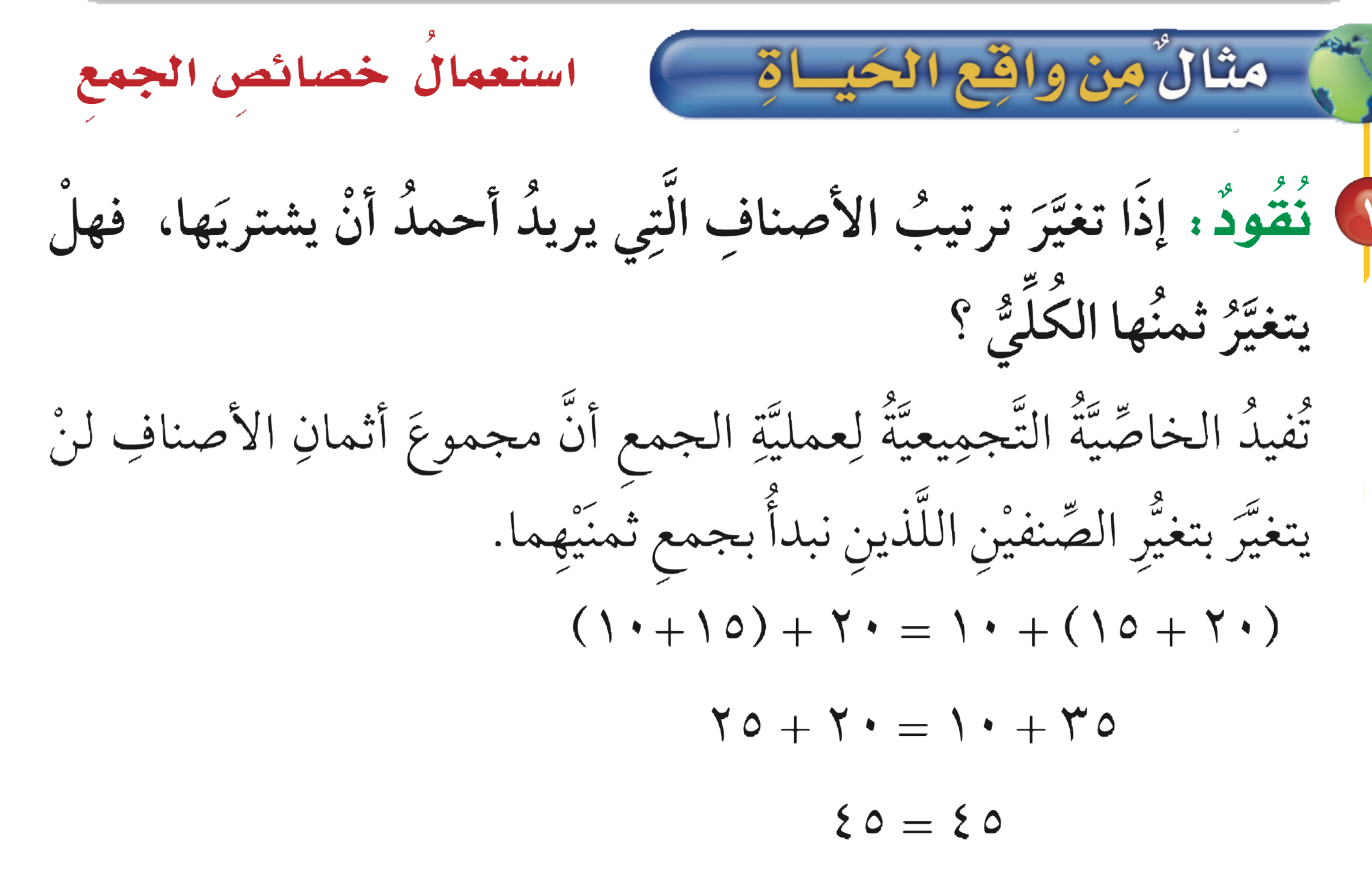 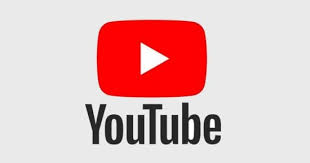 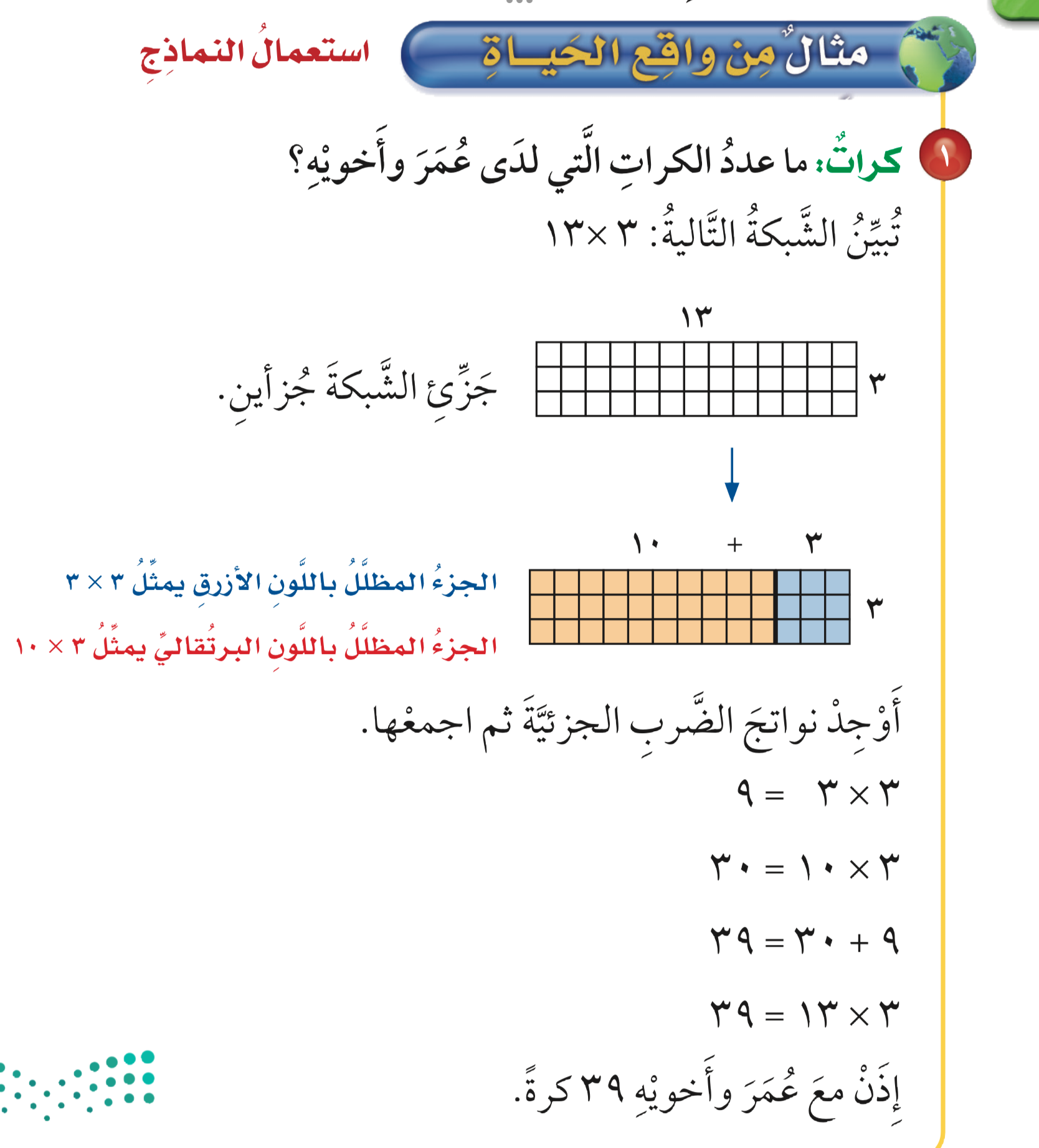 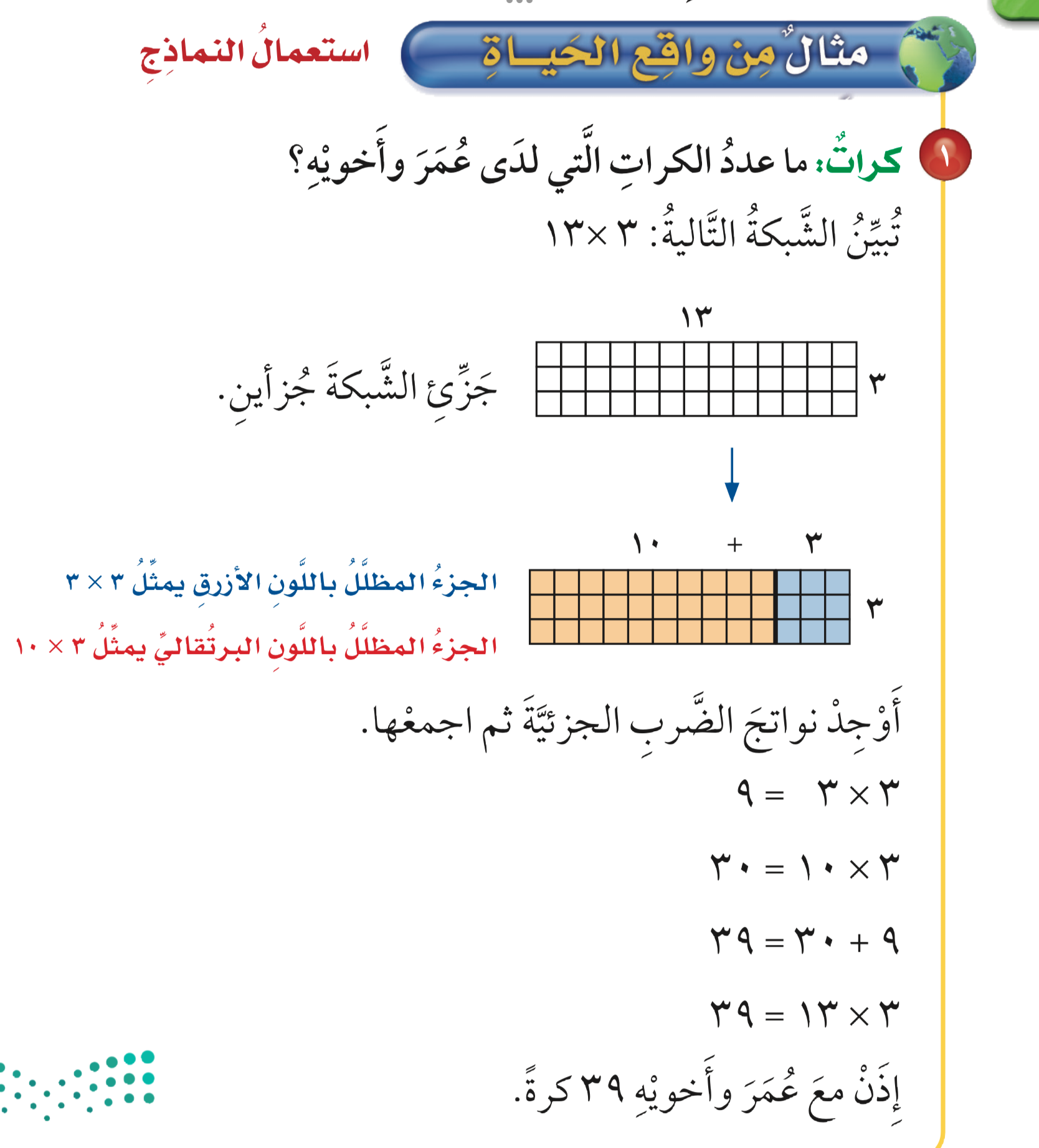 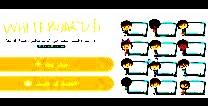 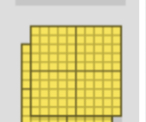 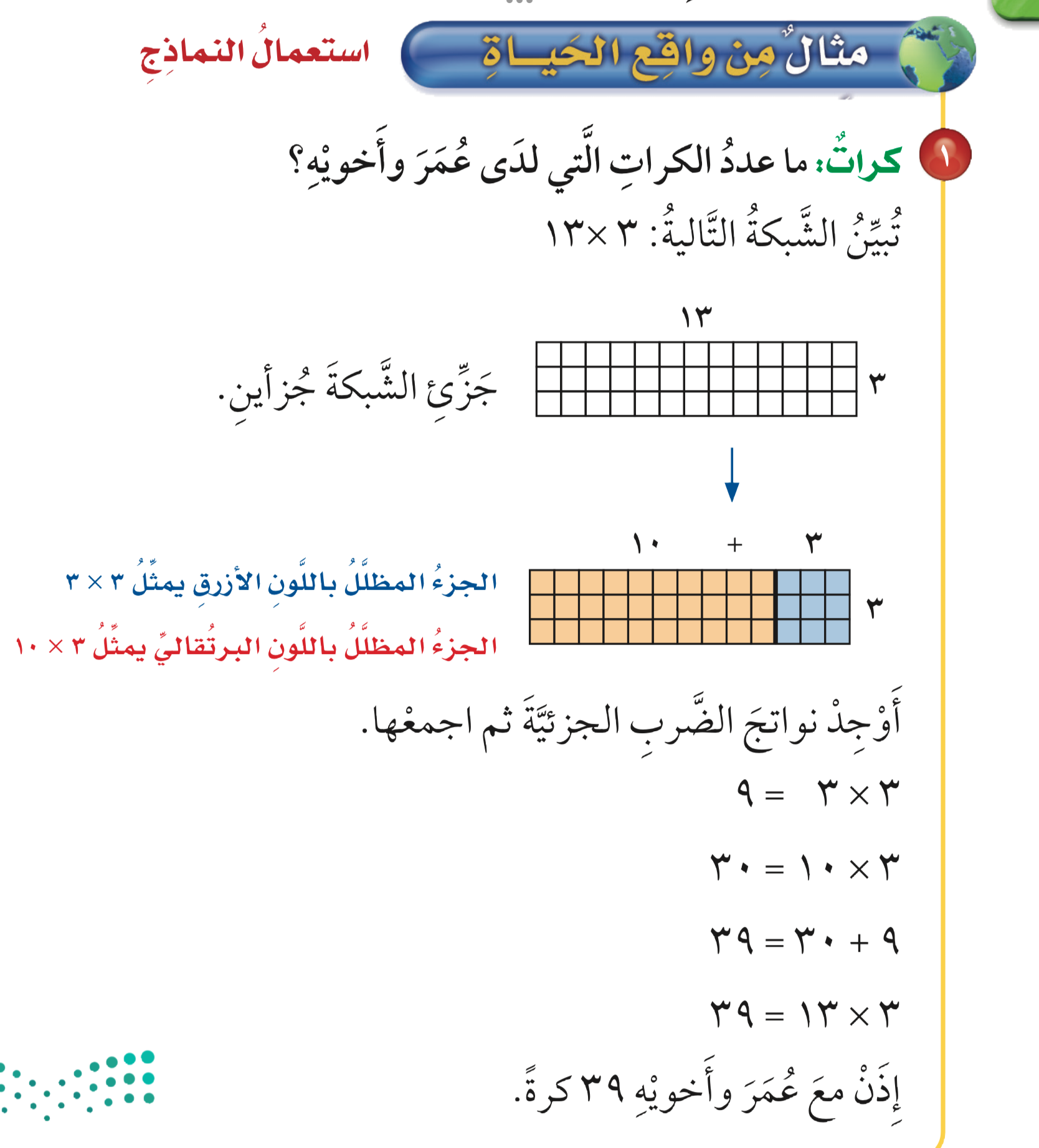 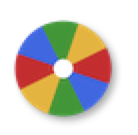 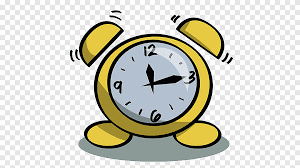 نشاط
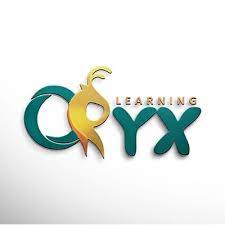 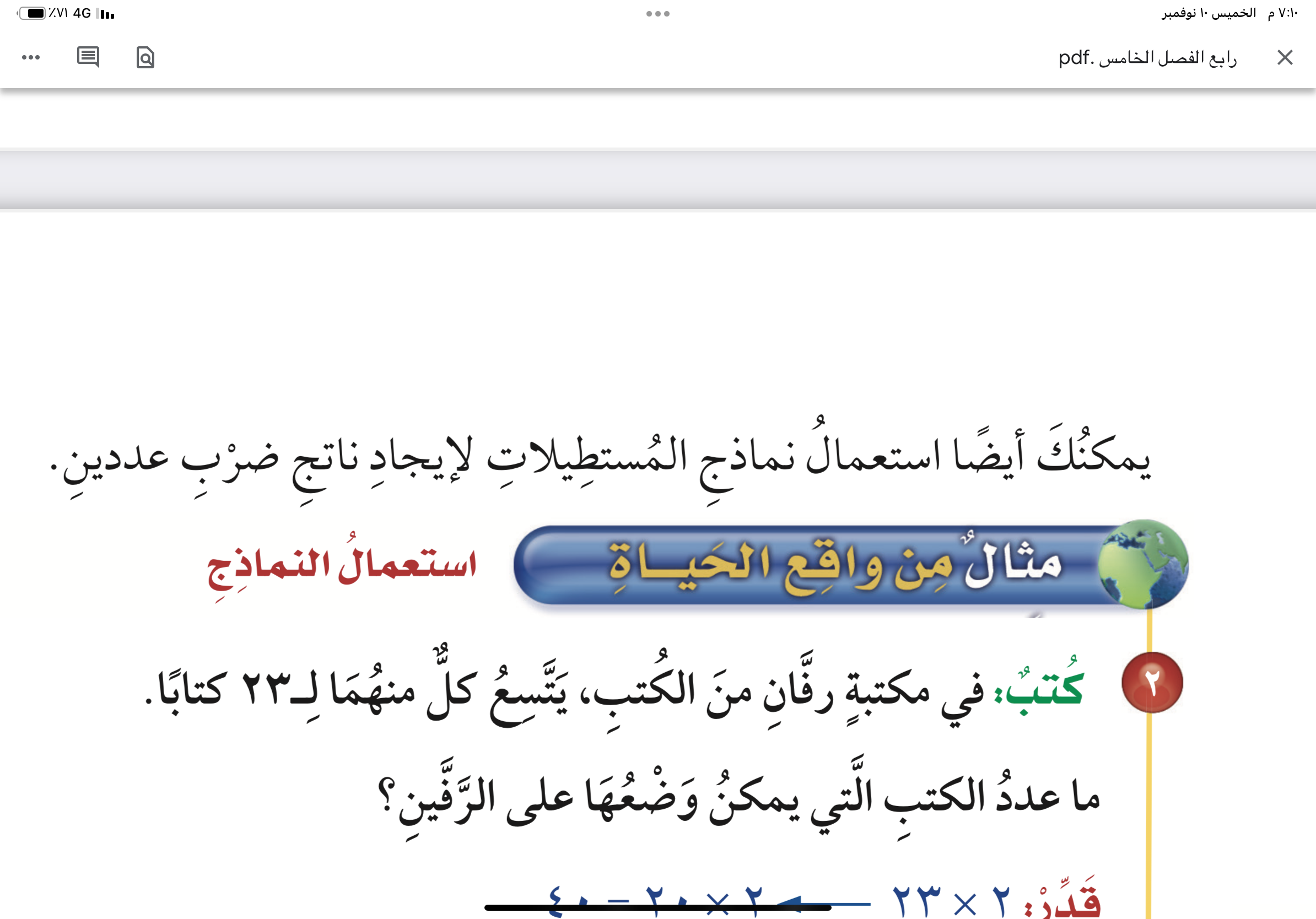 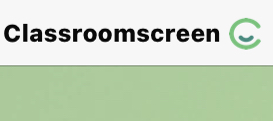 أدوات
مثال
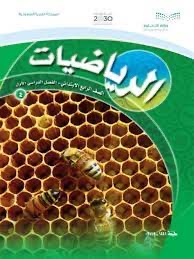 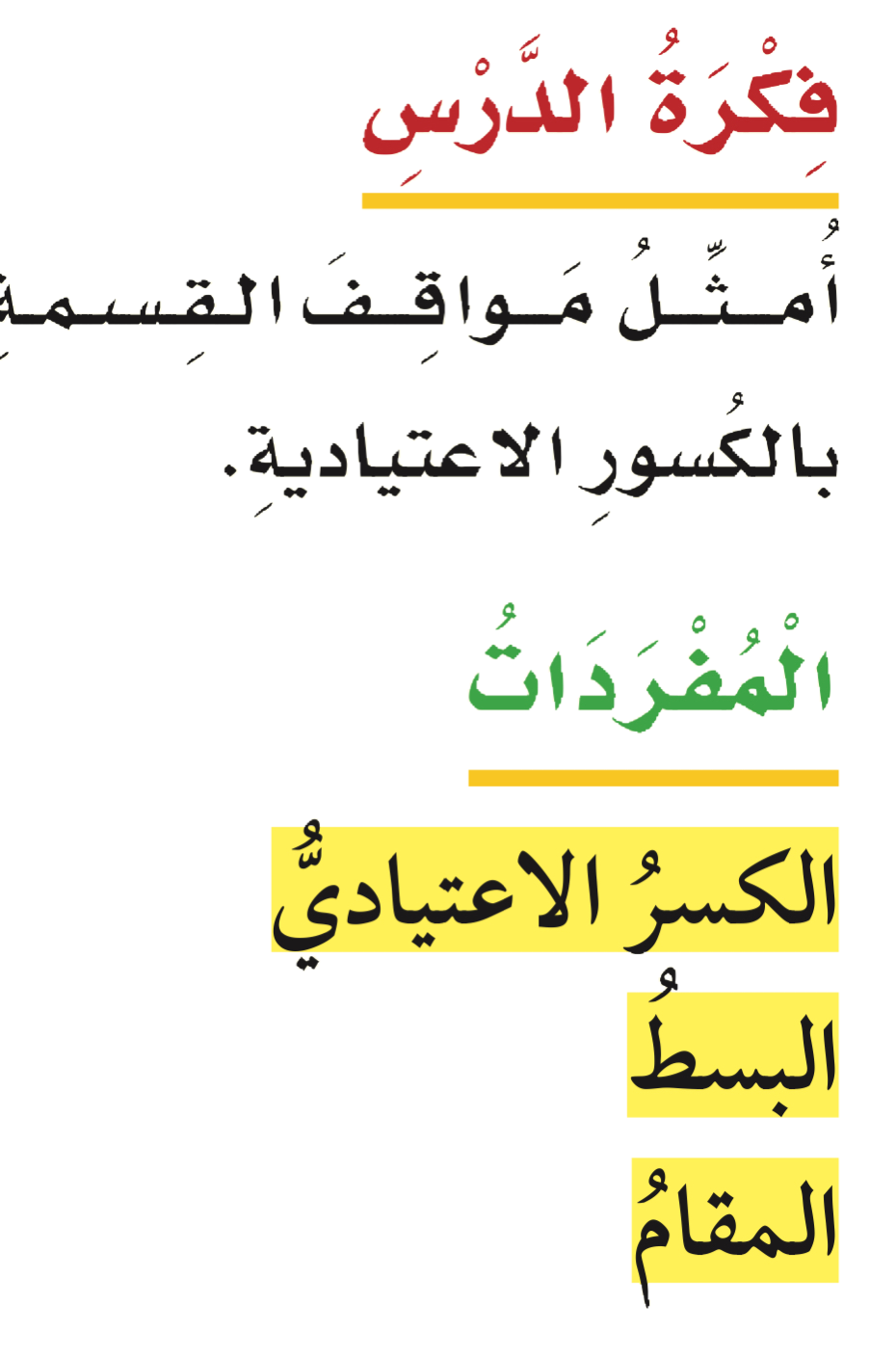 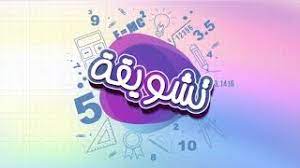 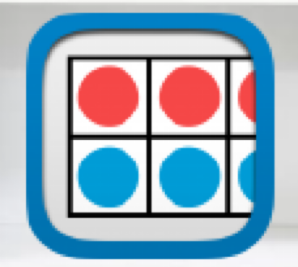 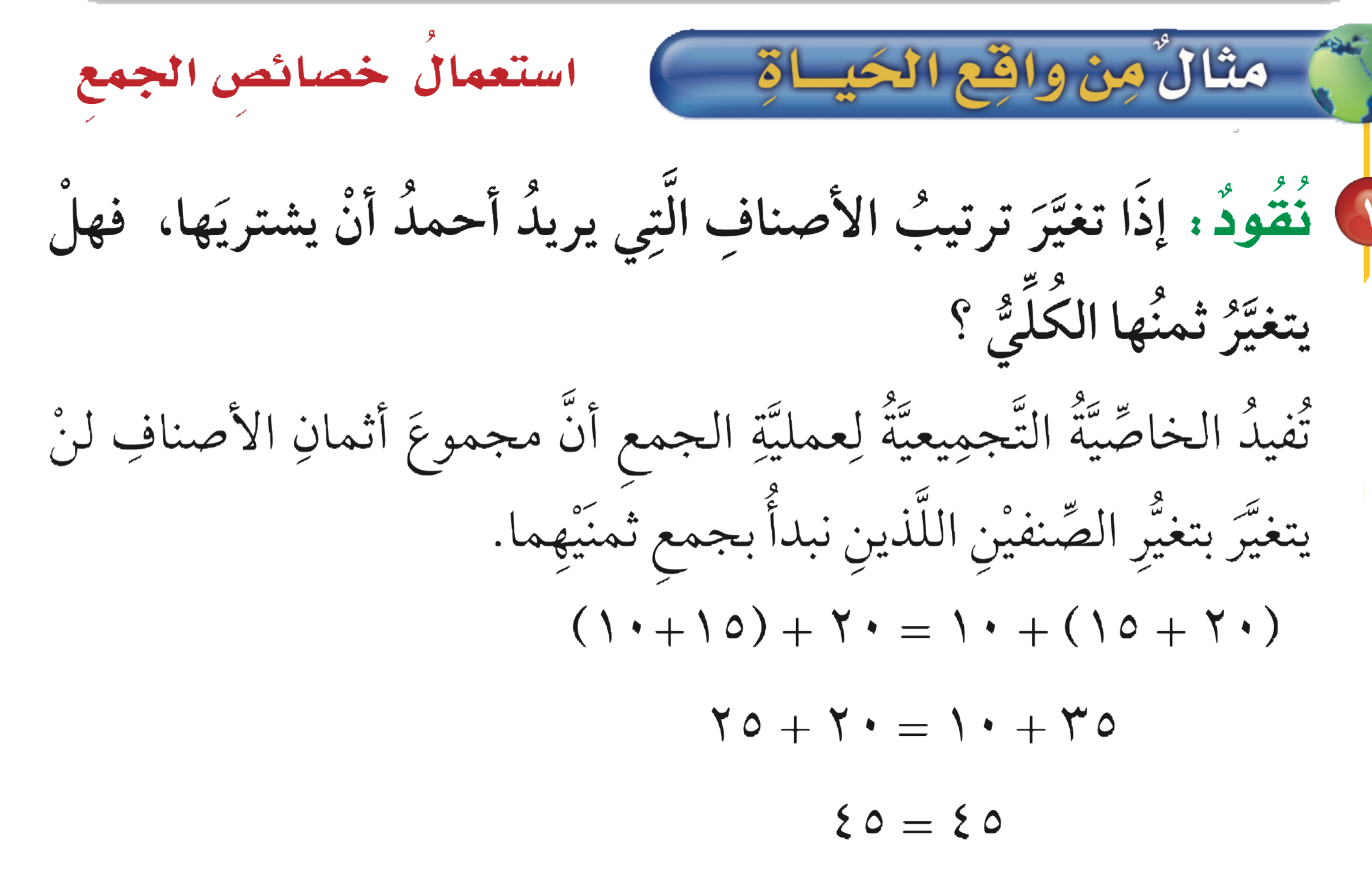 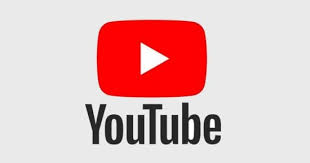 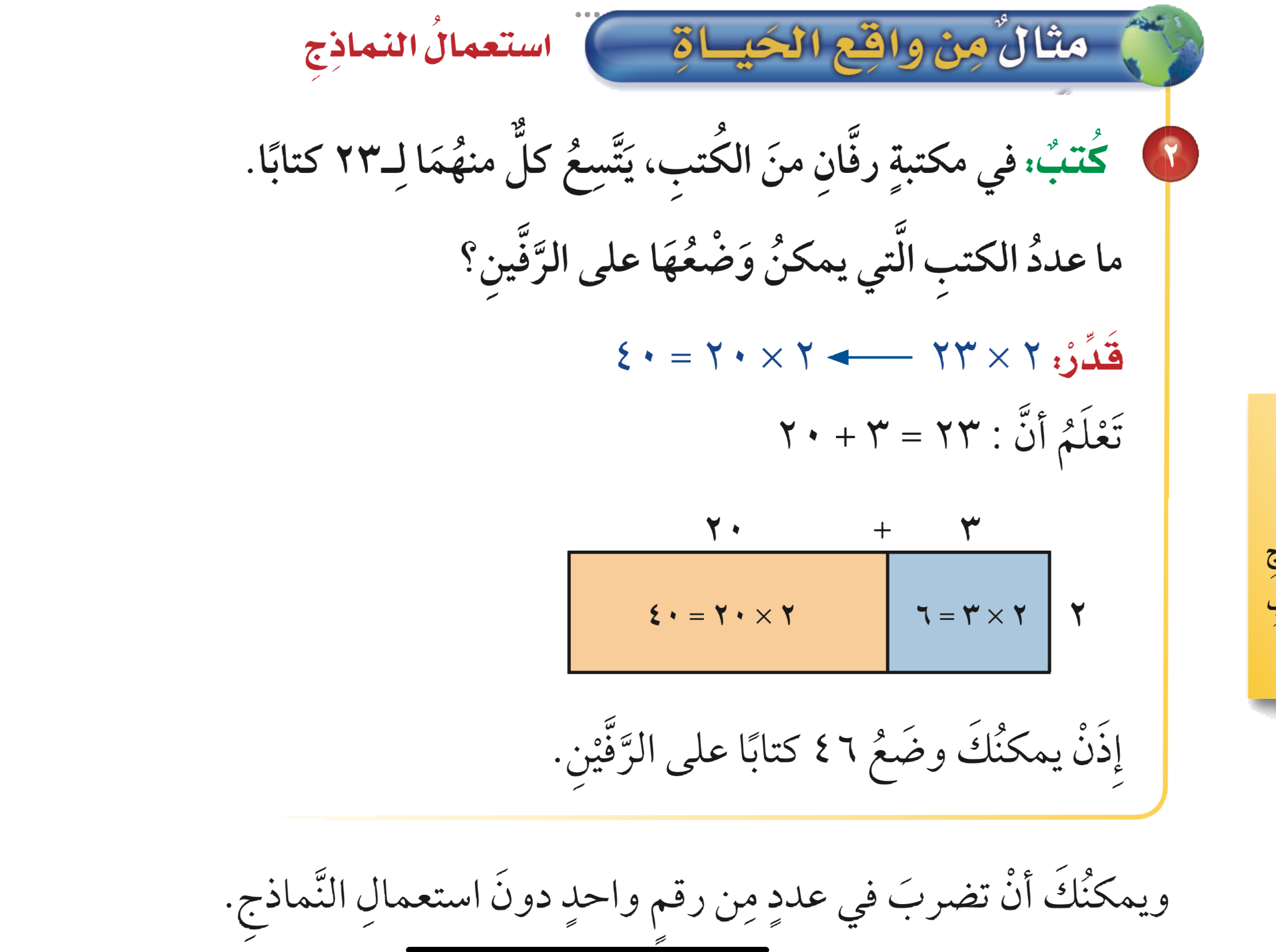 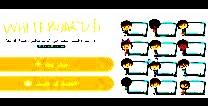 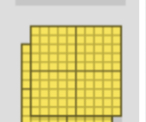 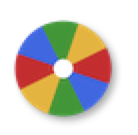 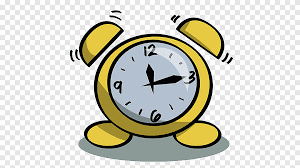 نشاط
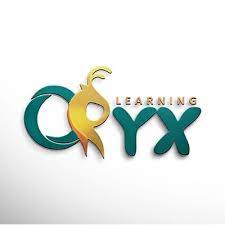 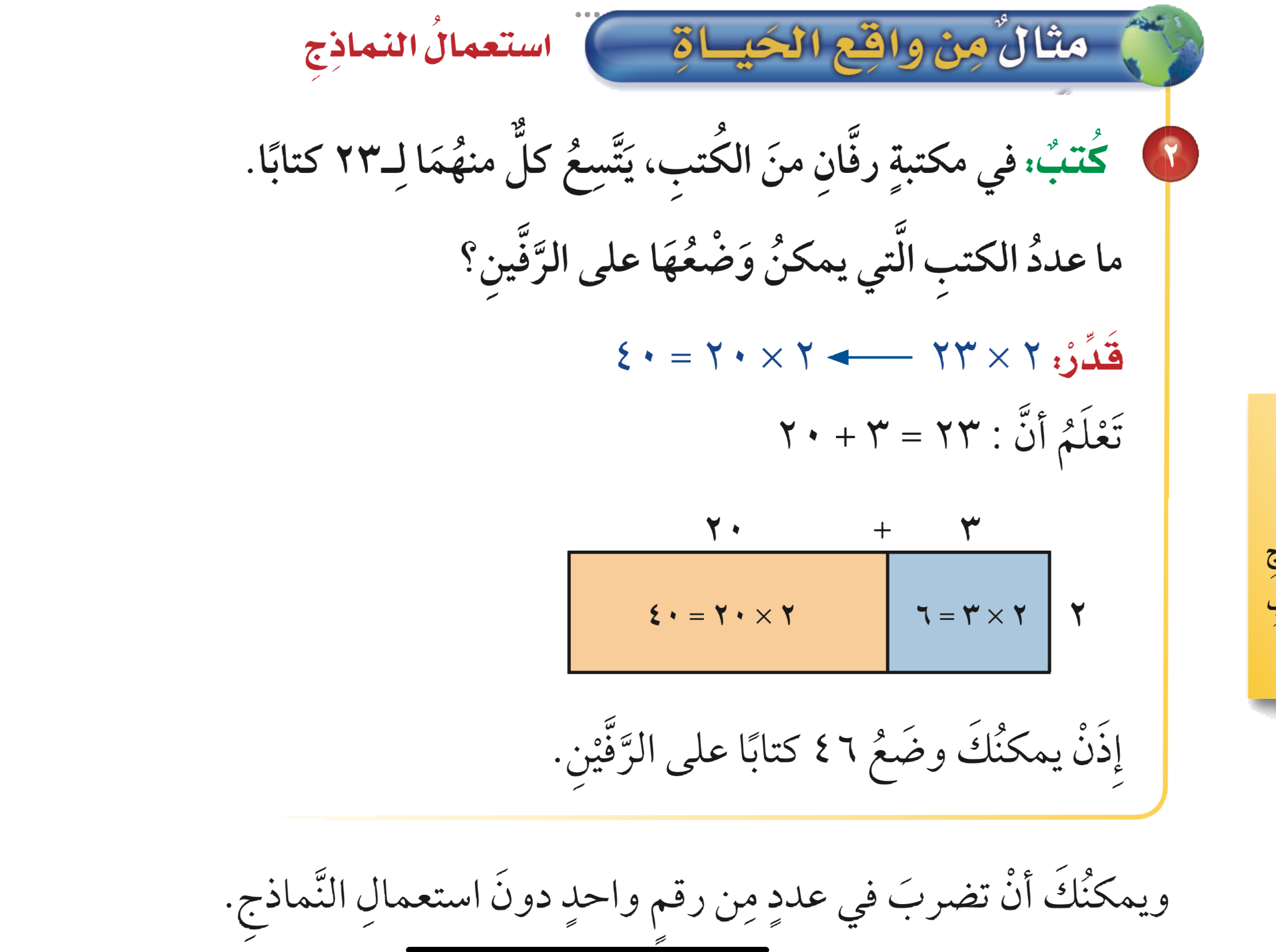 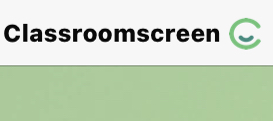 أدوات
مثال
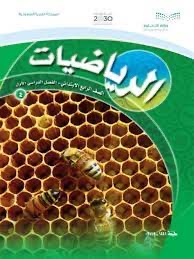 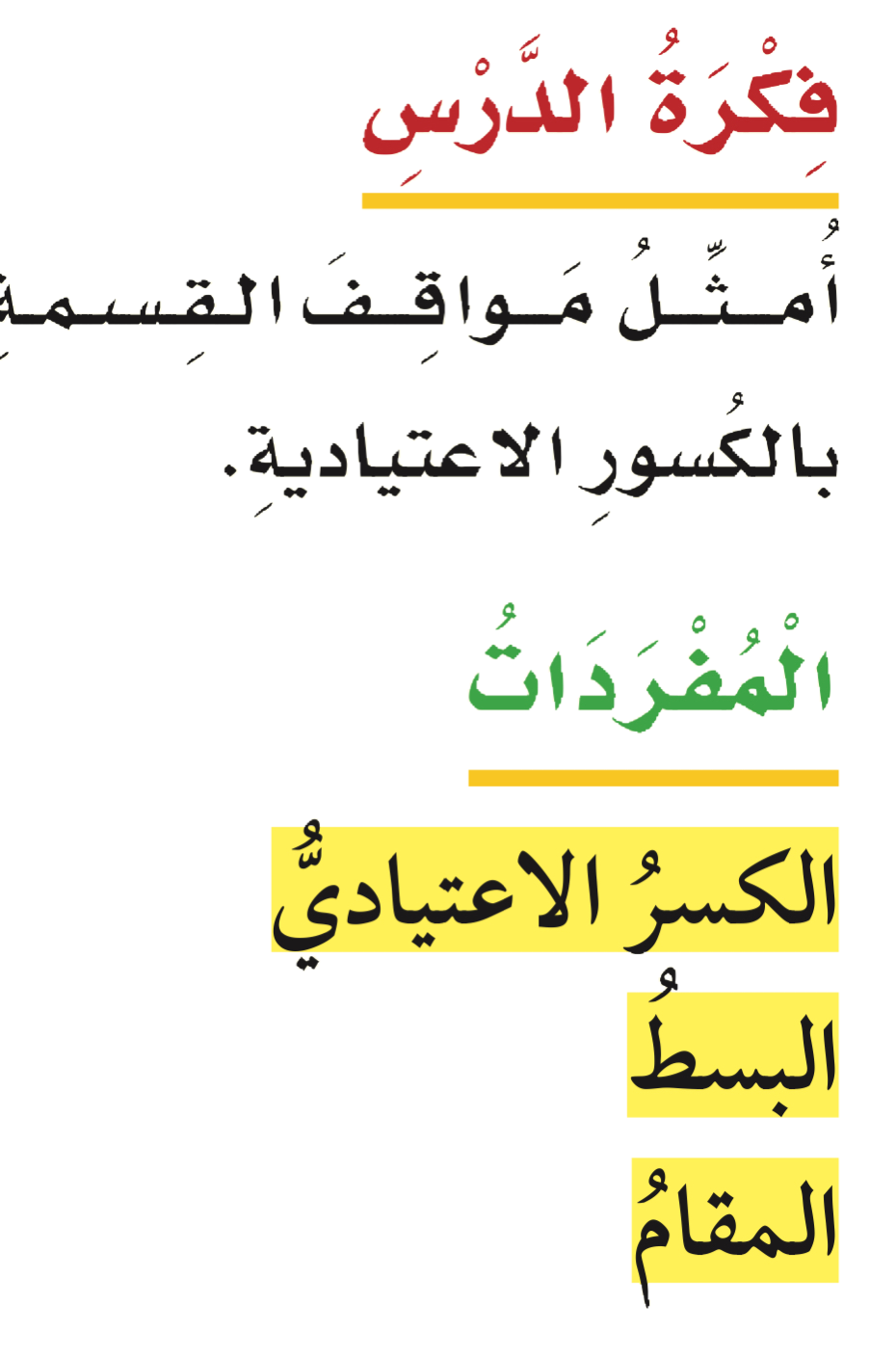 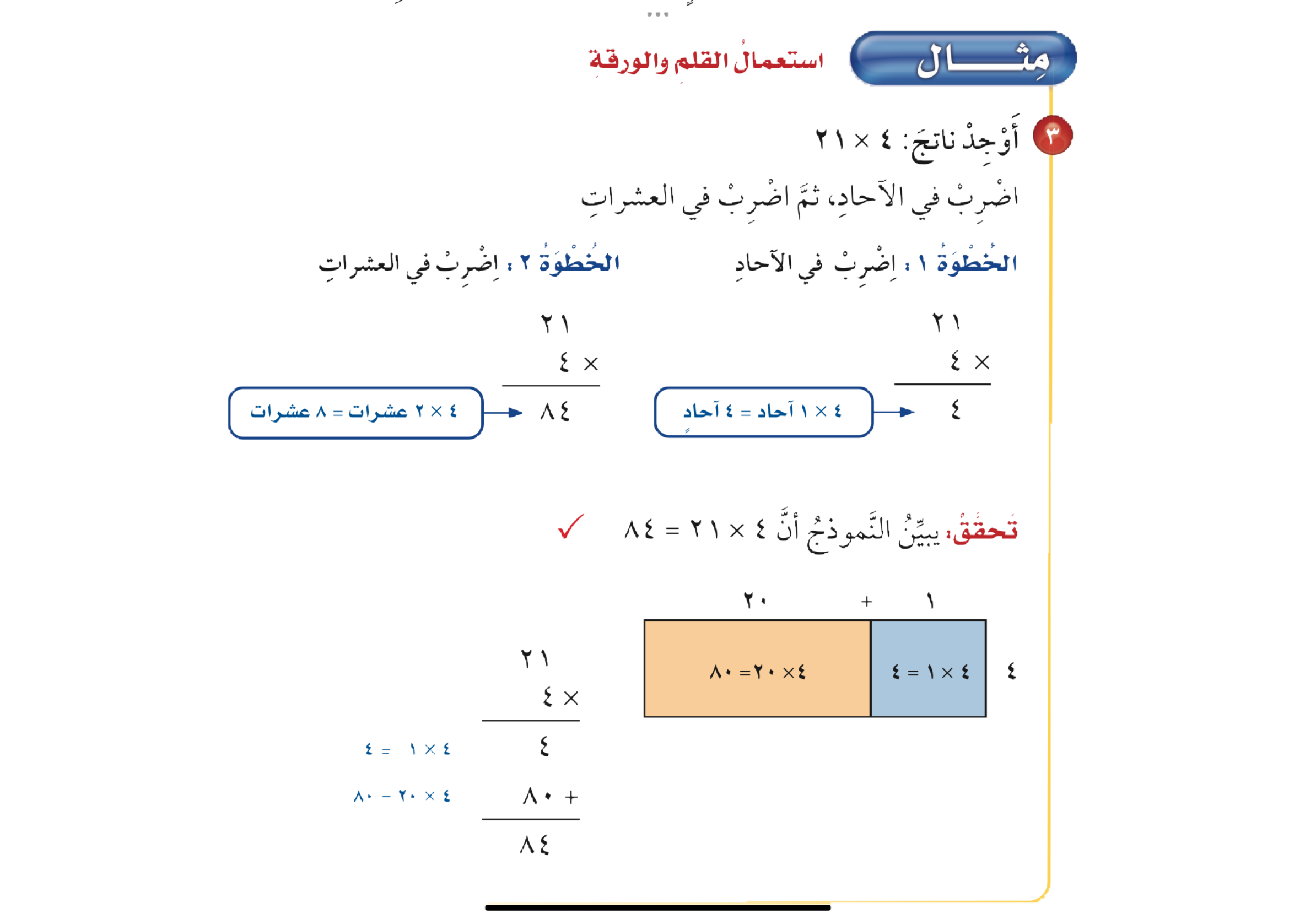 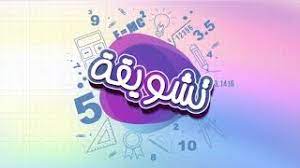 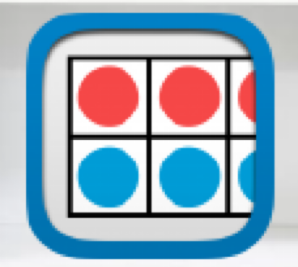 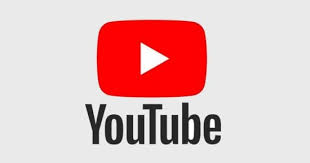 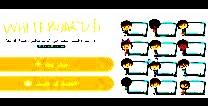 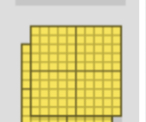 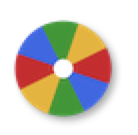 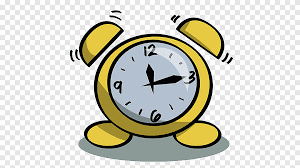 نشاط
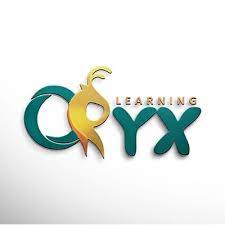 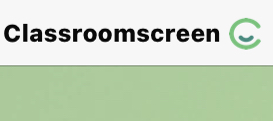 أدوات
الحل
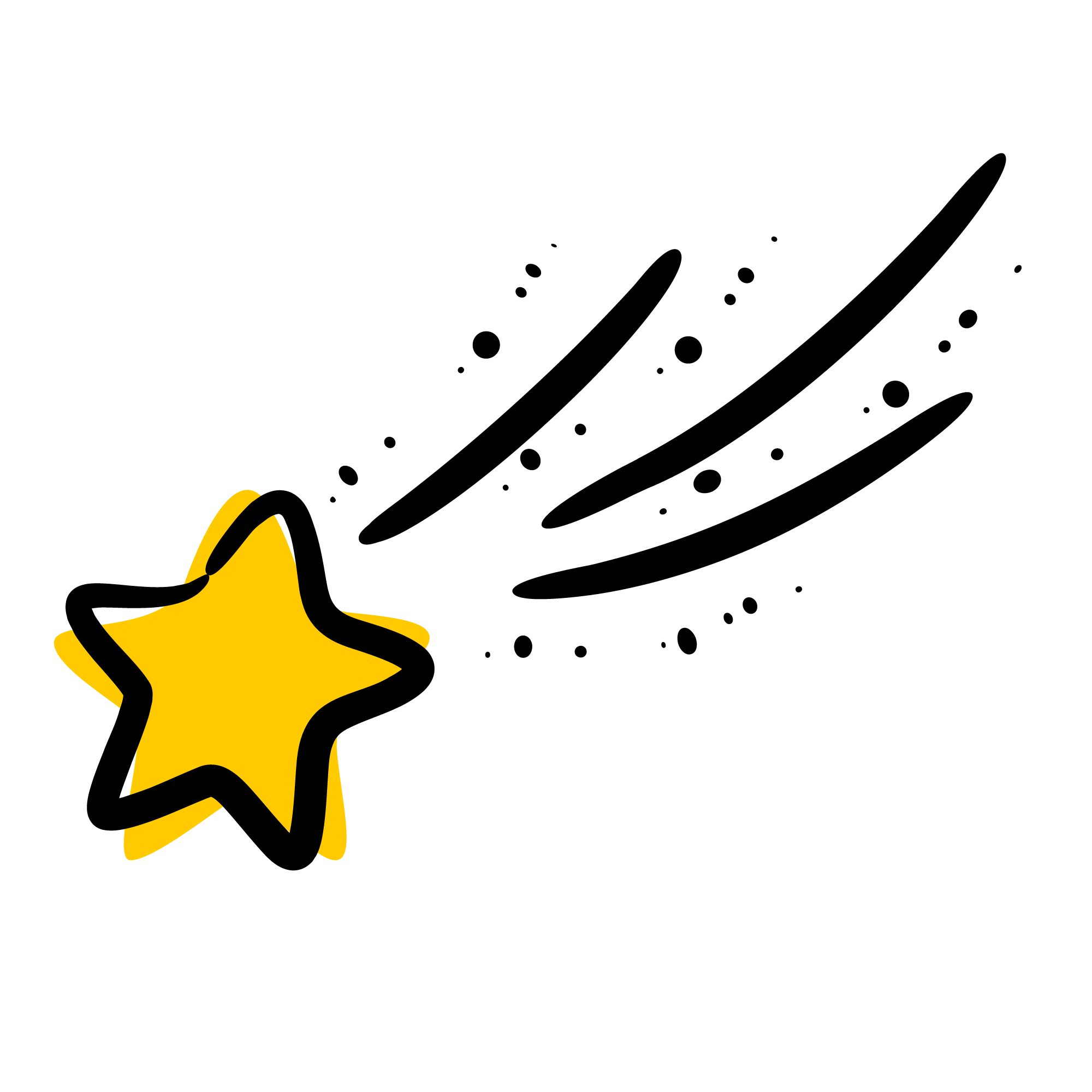 تـــــــأكد
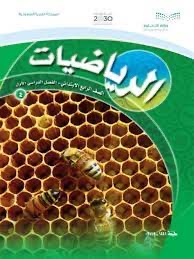 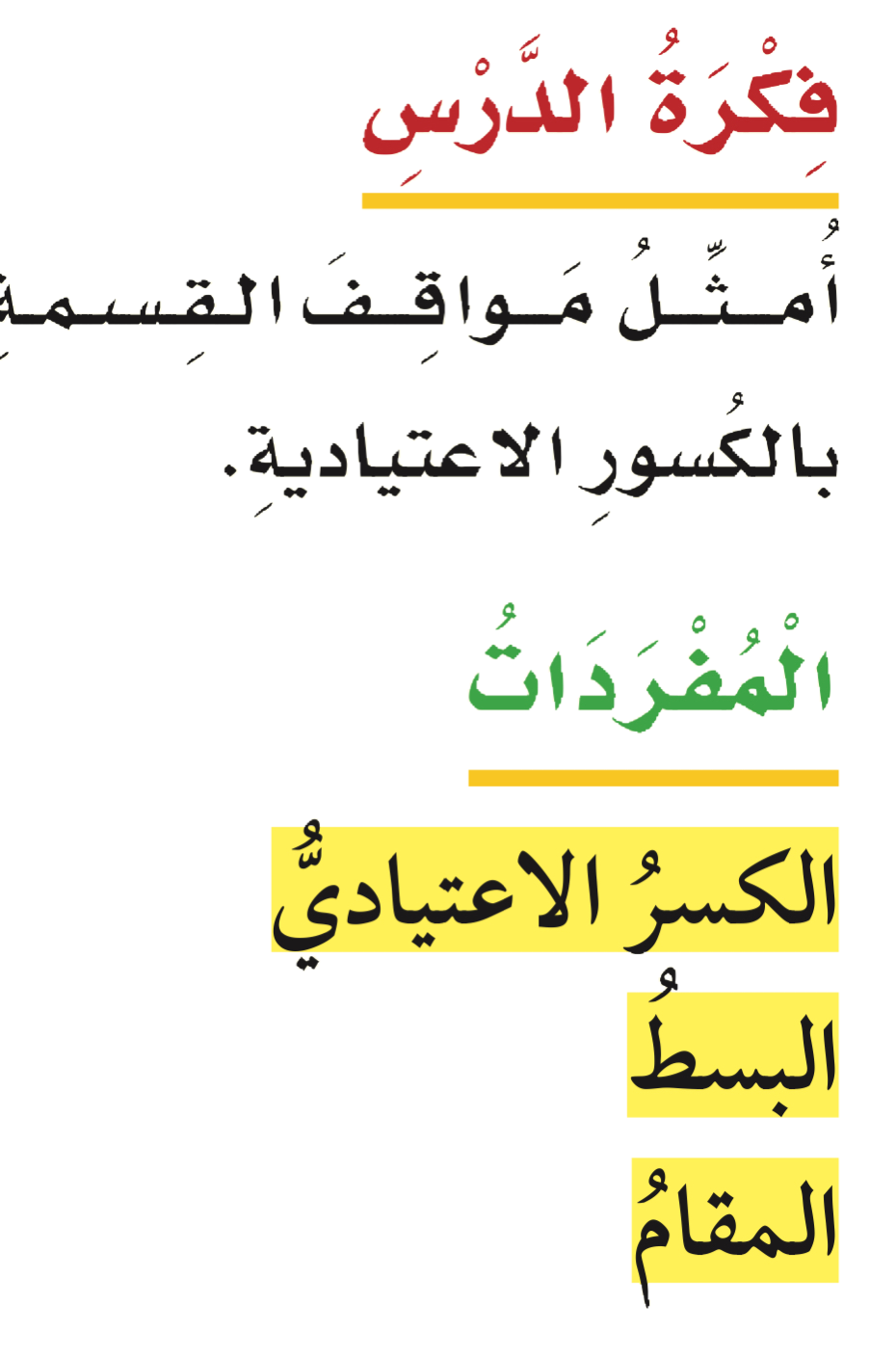 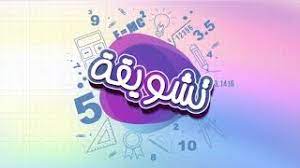 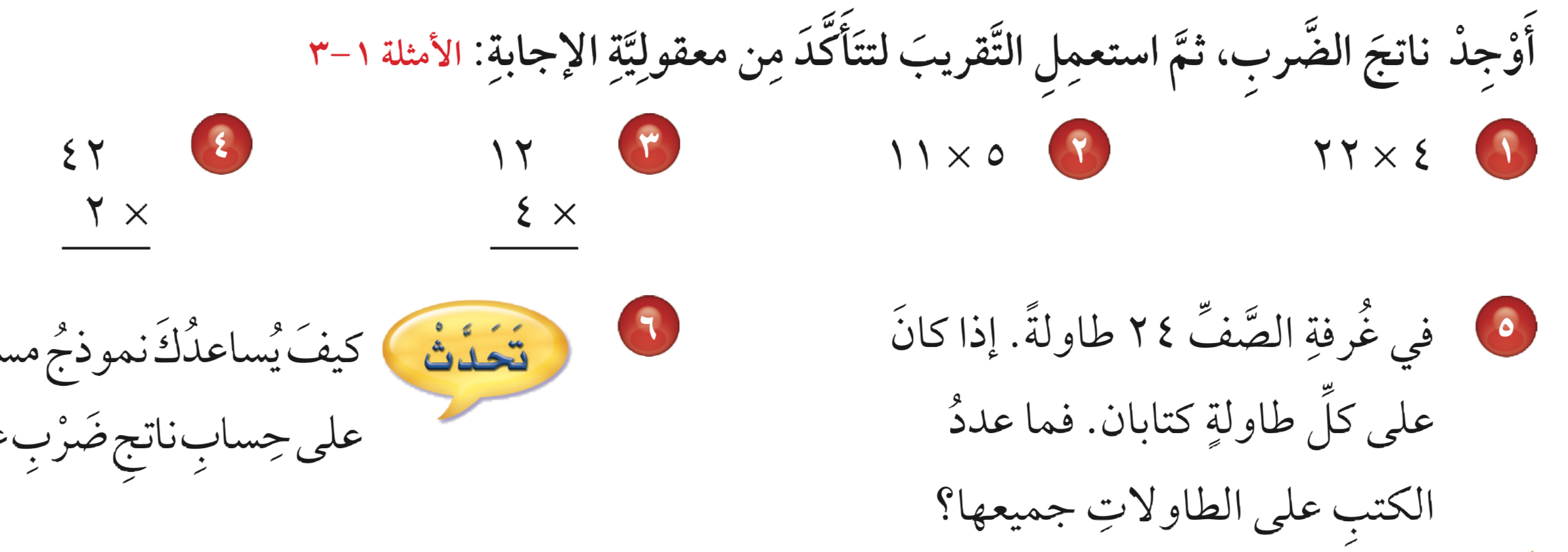 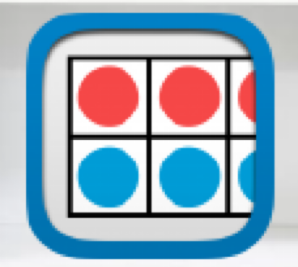 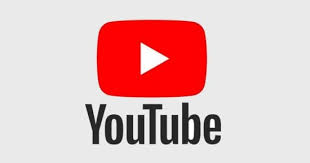 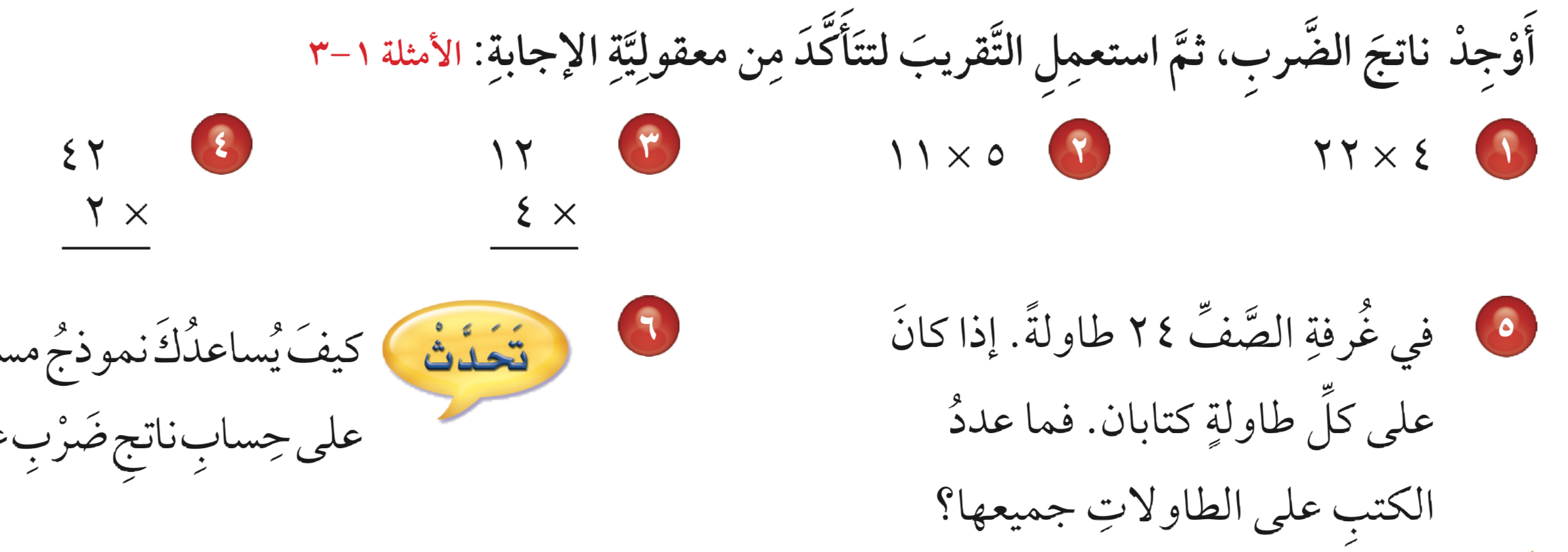 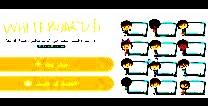 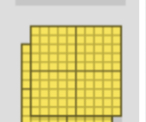 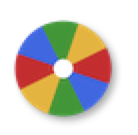 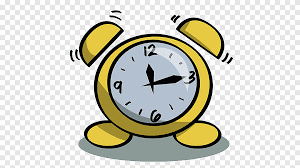 نشاط
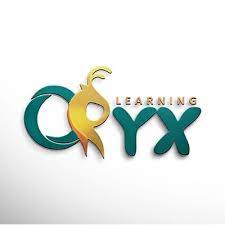 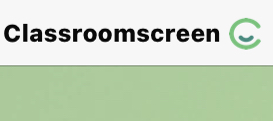 أدوات
تـــــــأكد
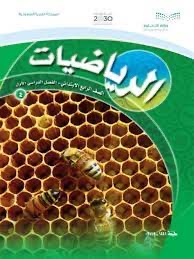 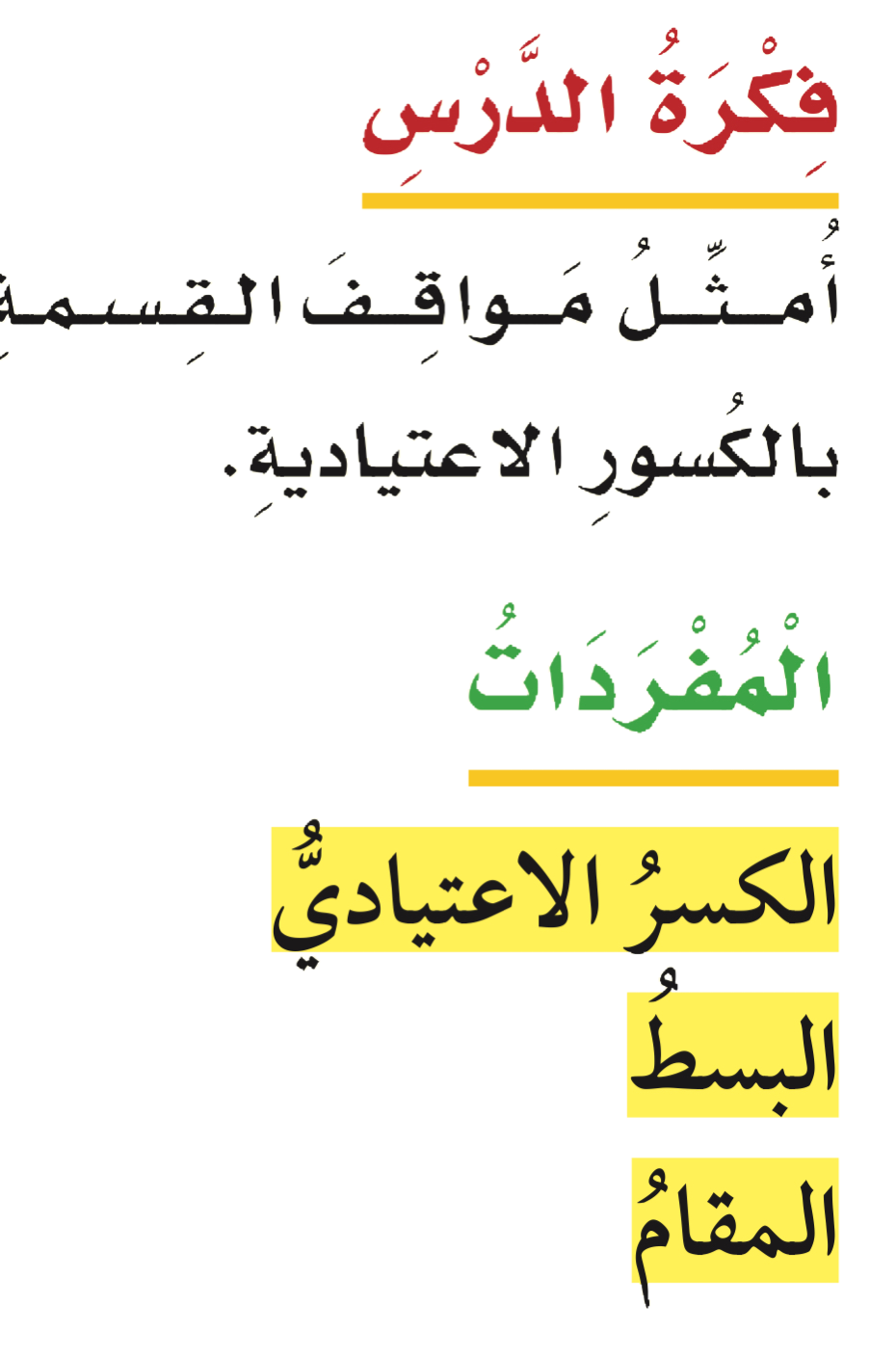 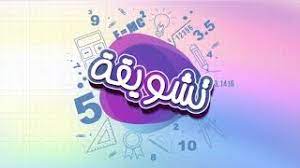 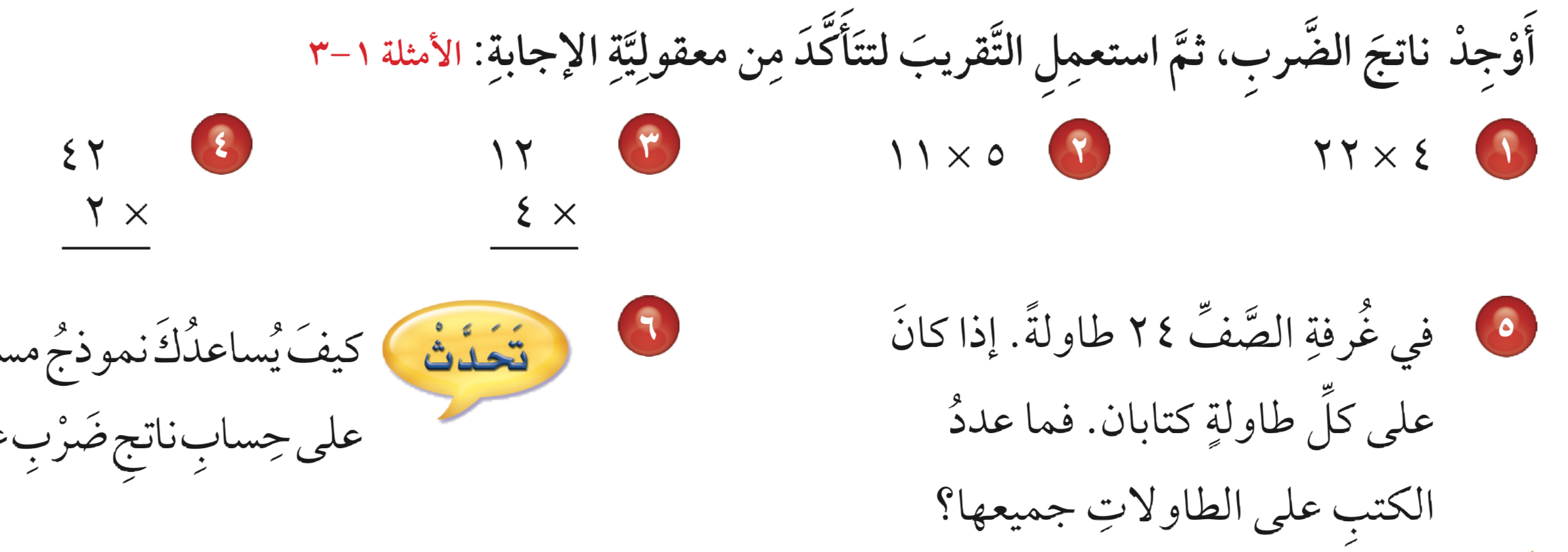 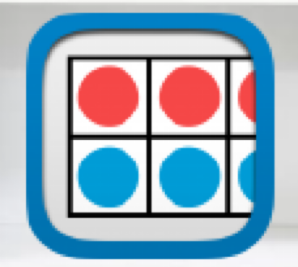 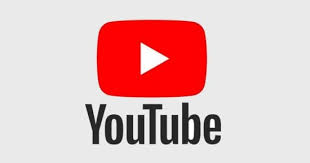 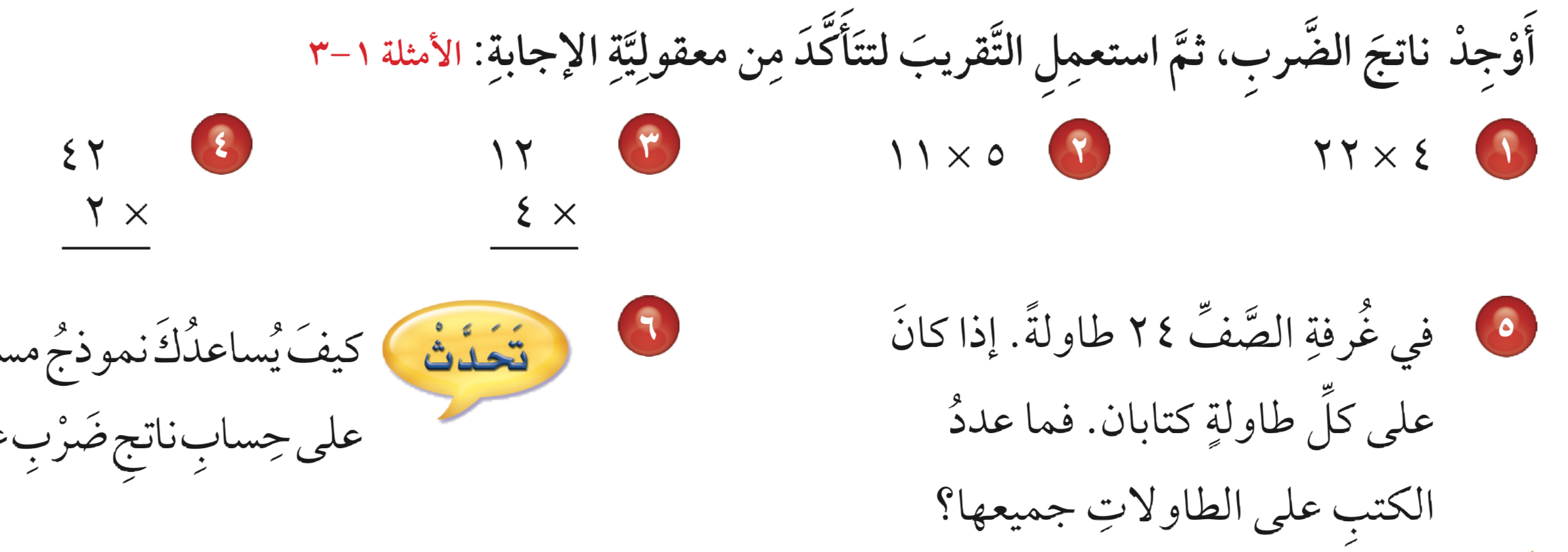 = ٥٥
= ٨٨
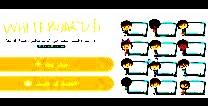 ٨٤
٤٨
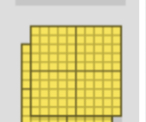 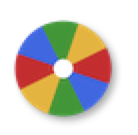 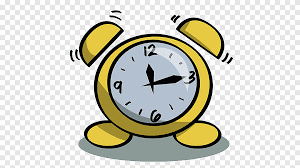 نشاط
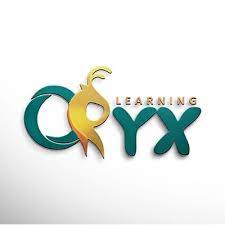 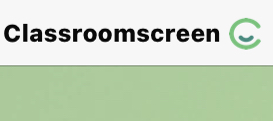 أدوات
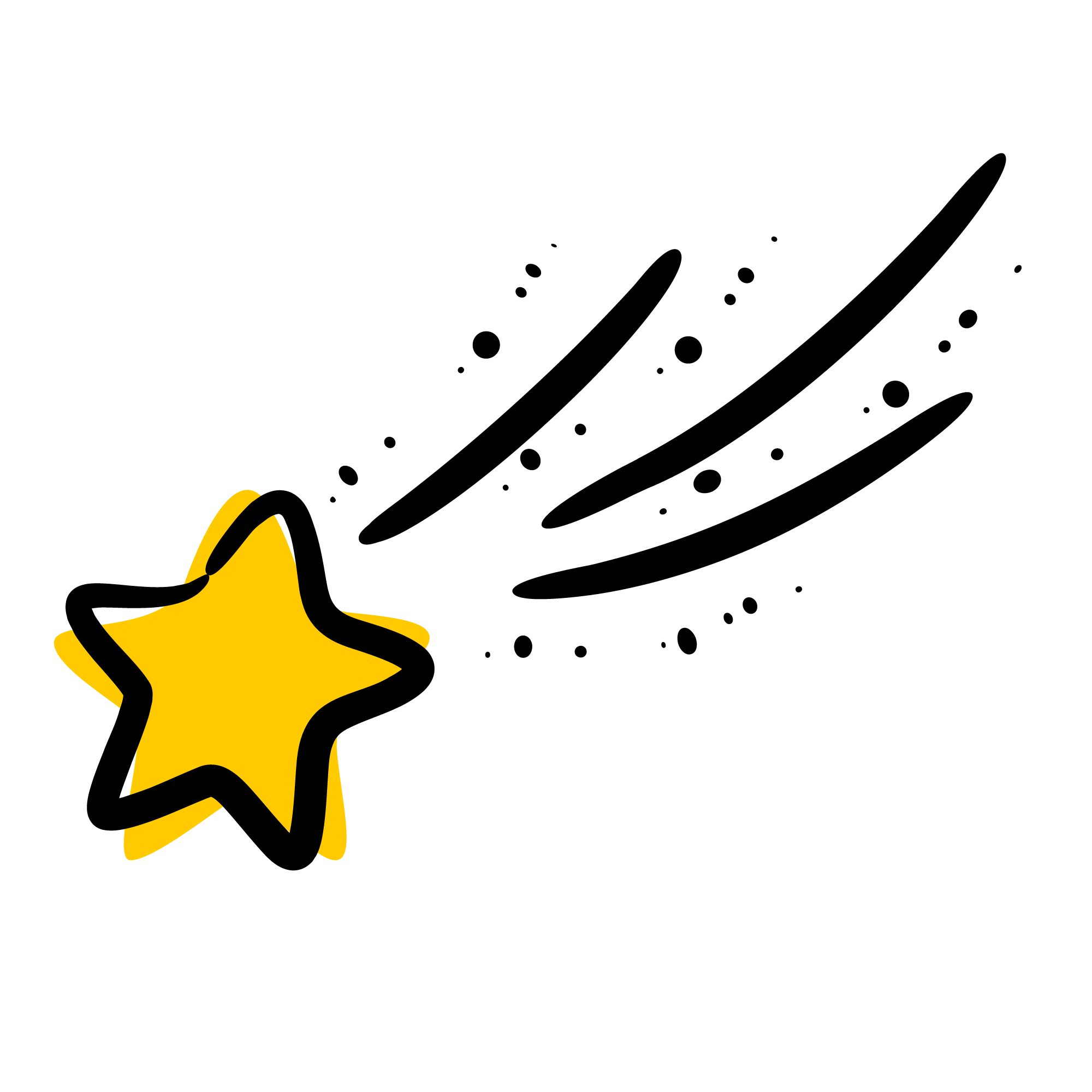 تـــــــأكد
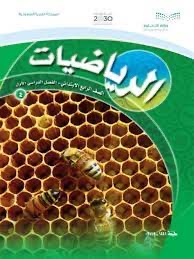 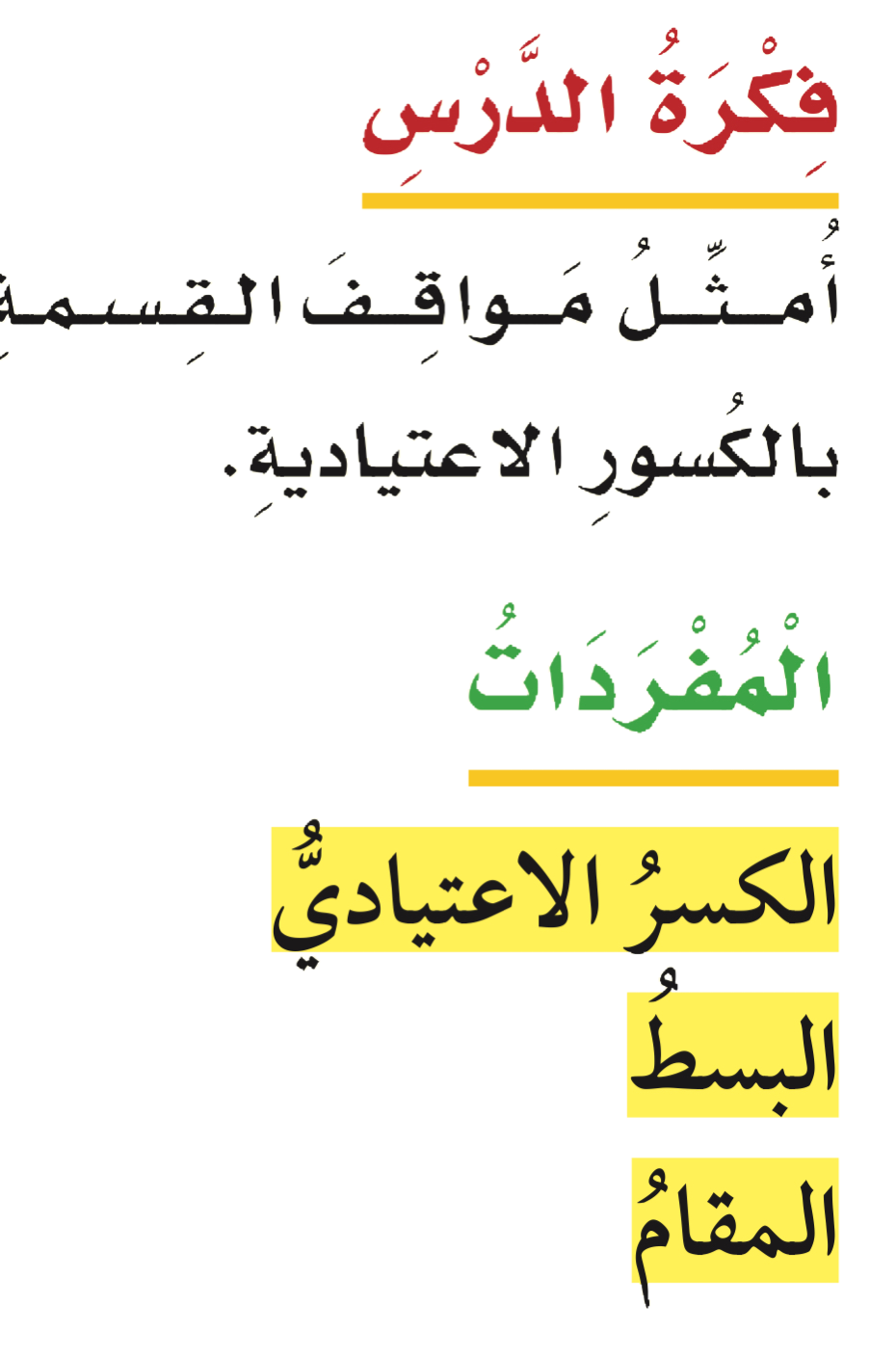 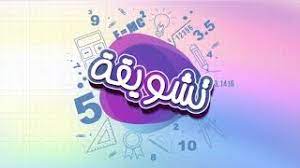 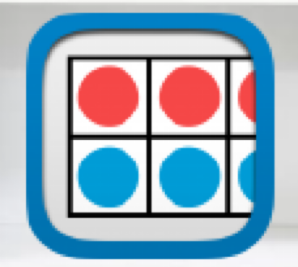 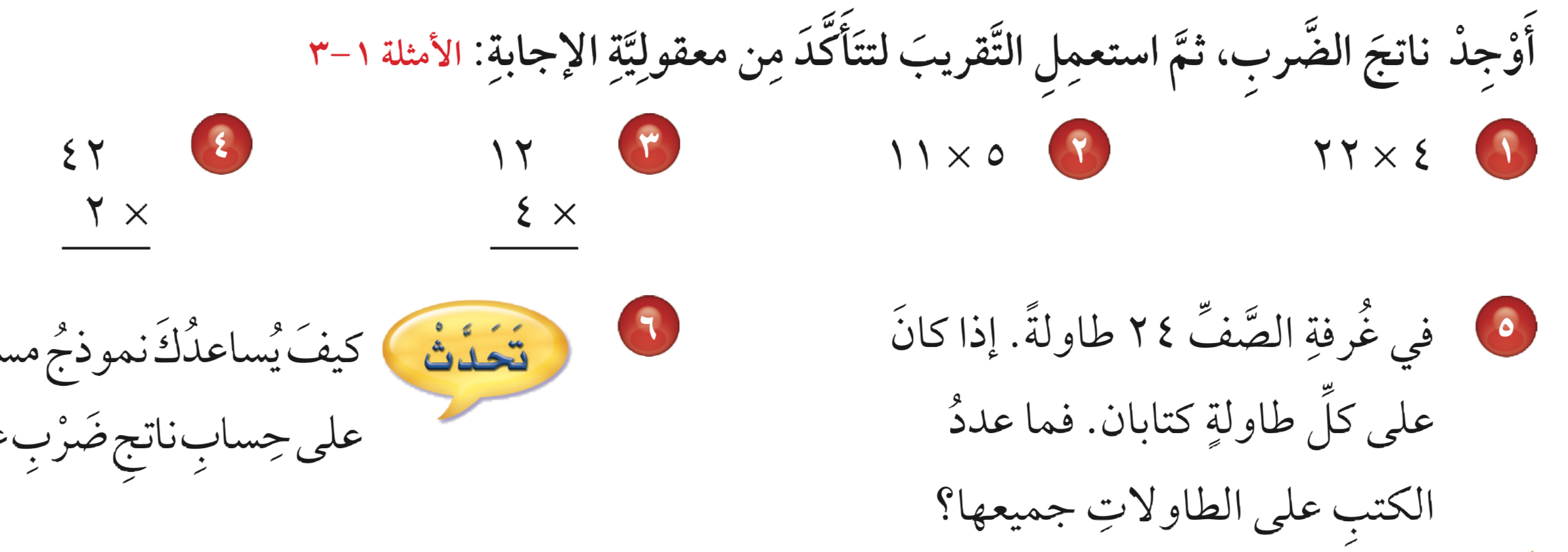 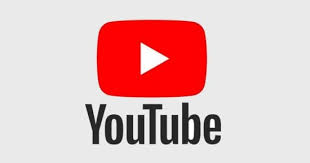 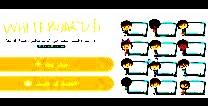 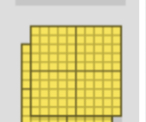 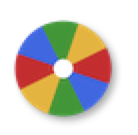 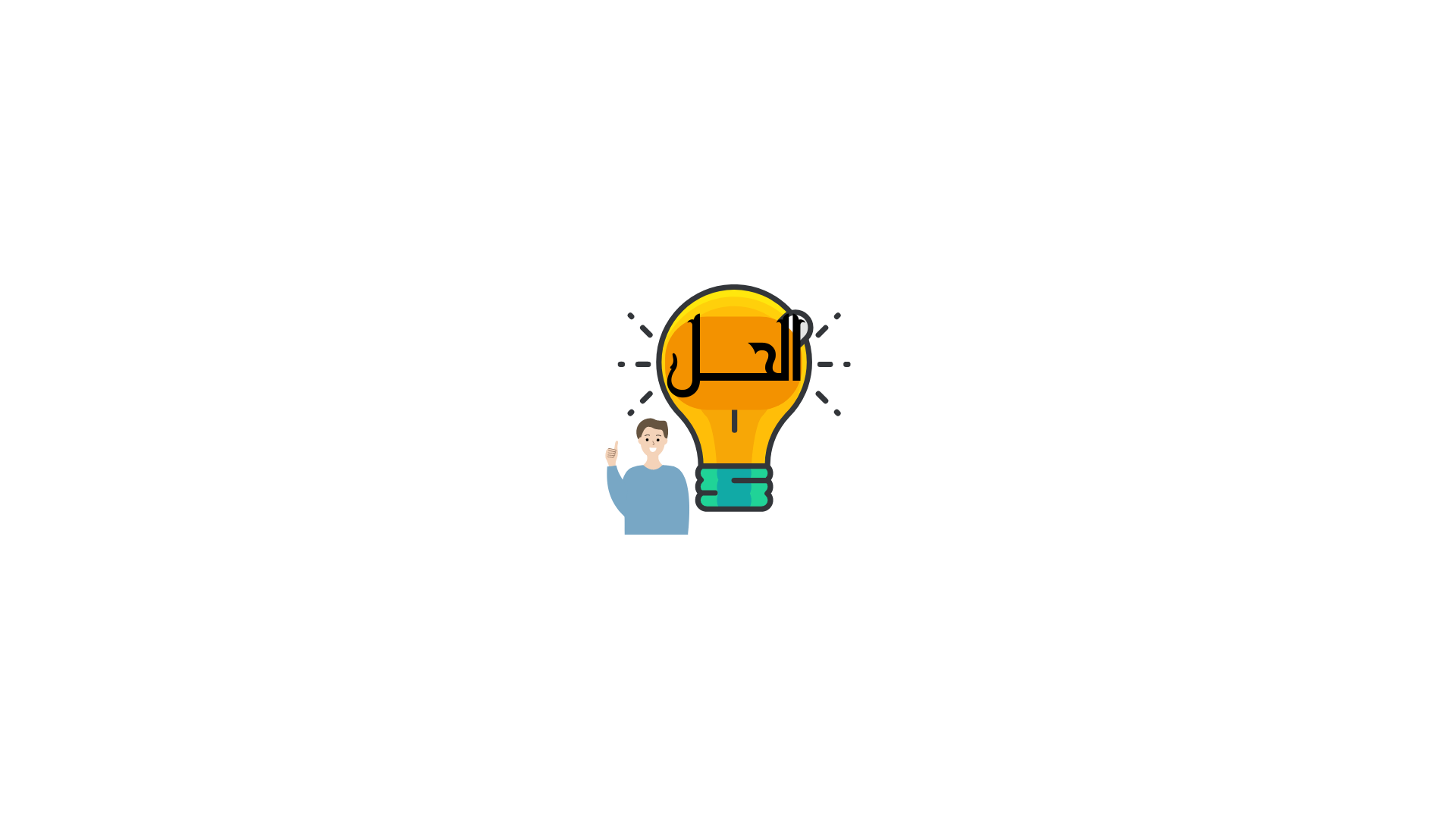 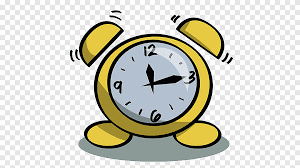 نشاط
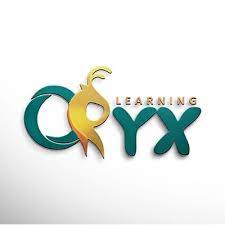 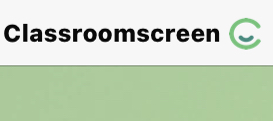 أدوات
تـــــــأكد
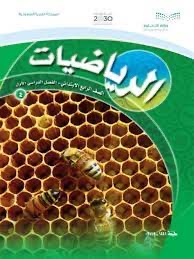 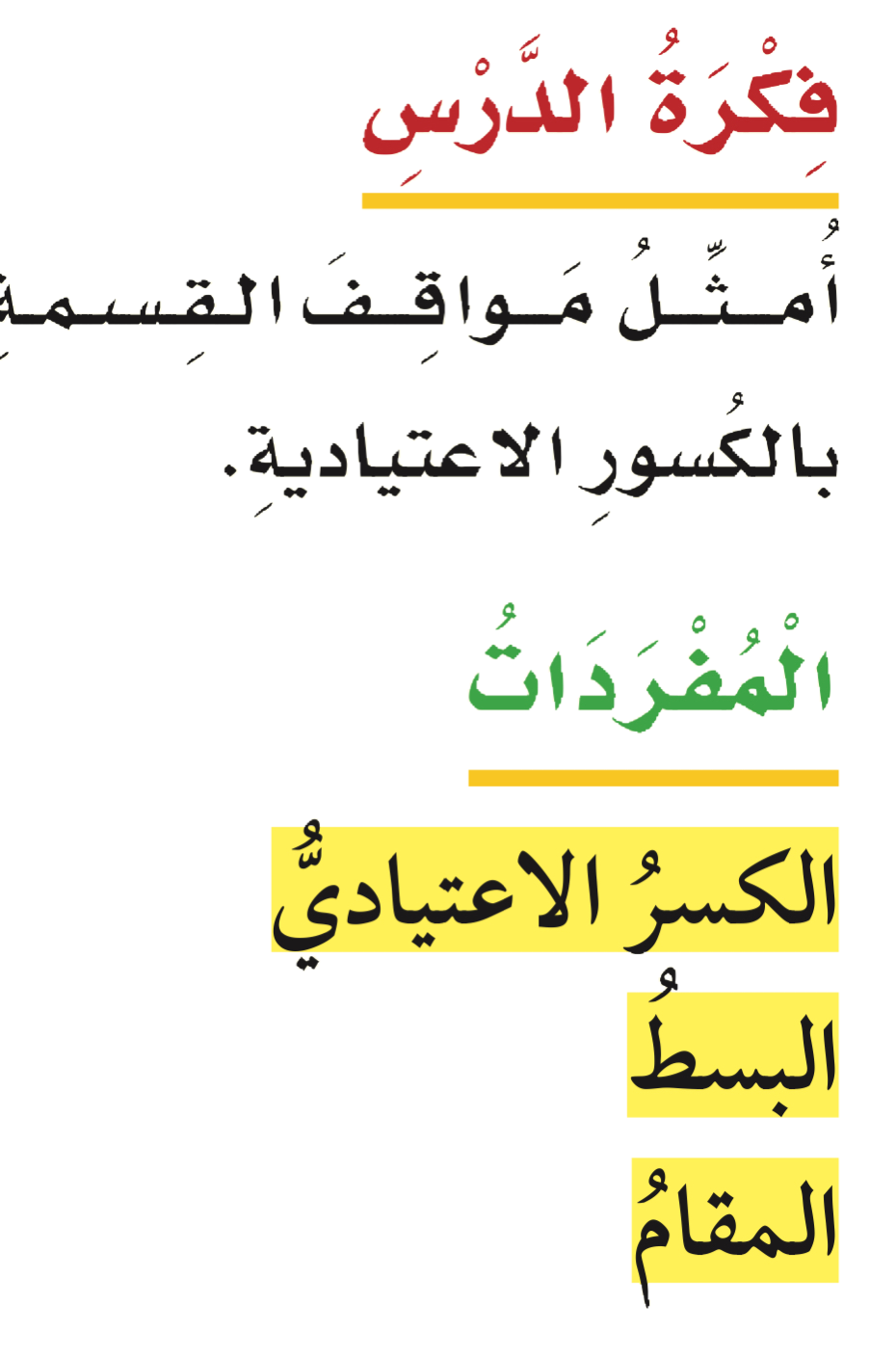 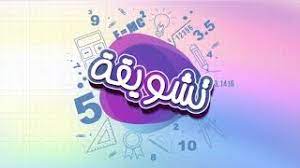 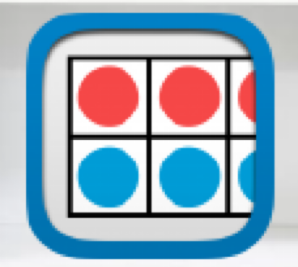 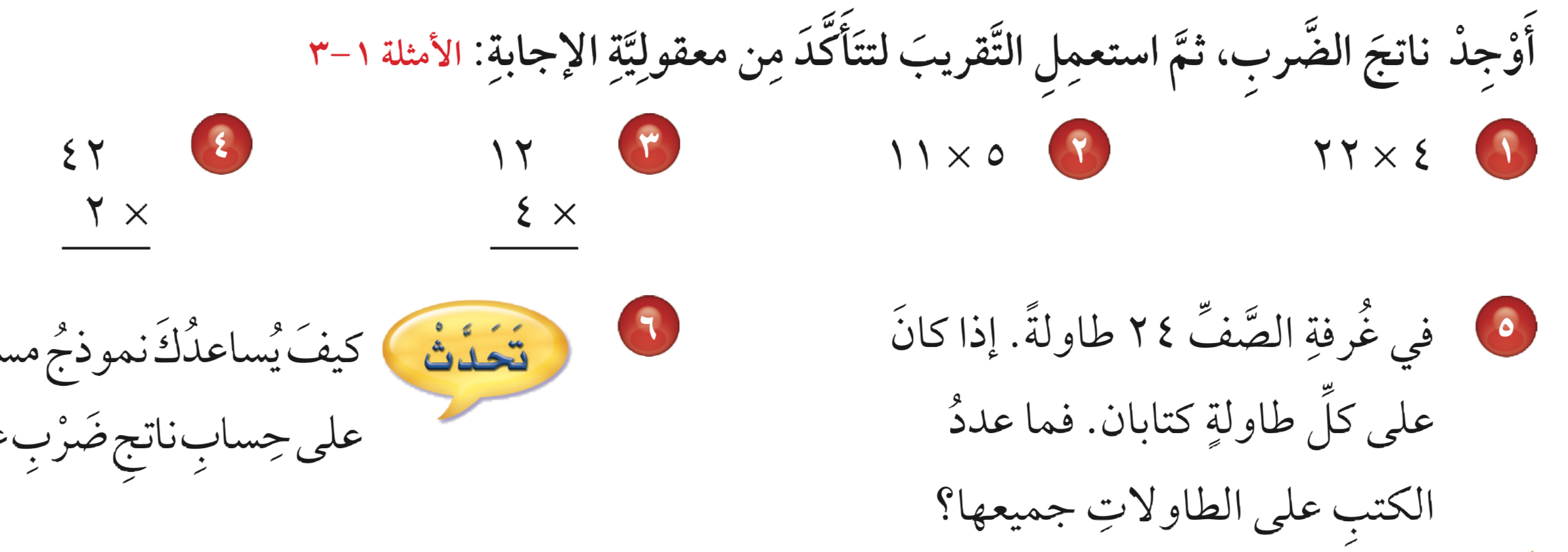 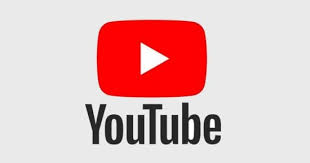 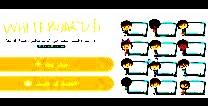 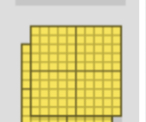 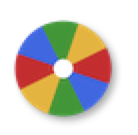 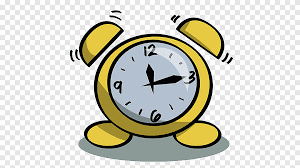 ٢٤ × ٢= ٤٨ كتابا
نشاط
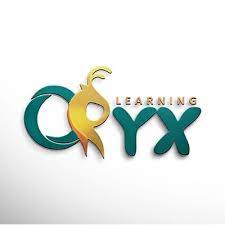 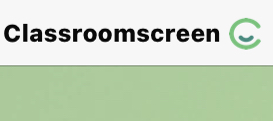 أدوات
الحل
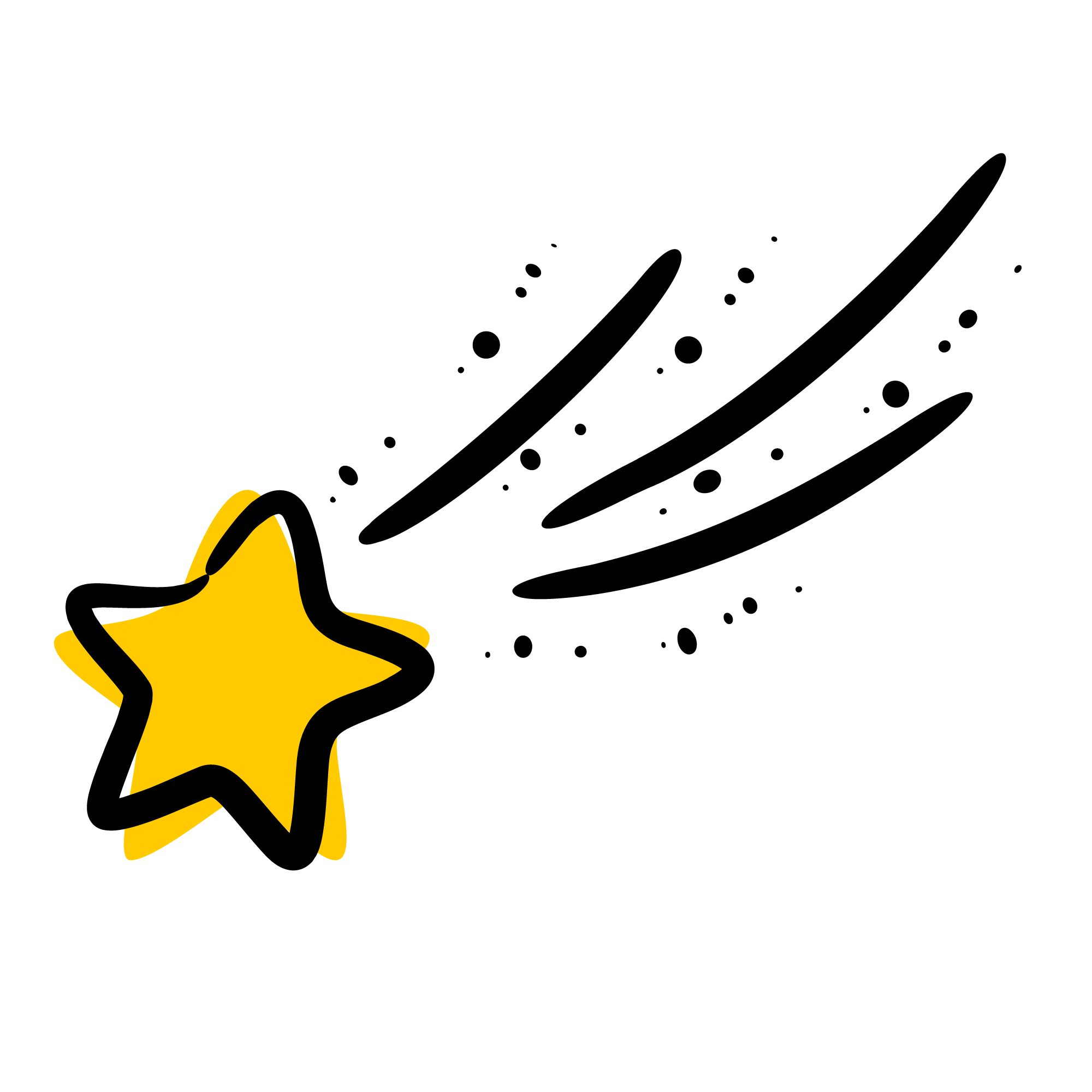 تدرب
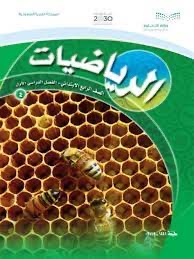 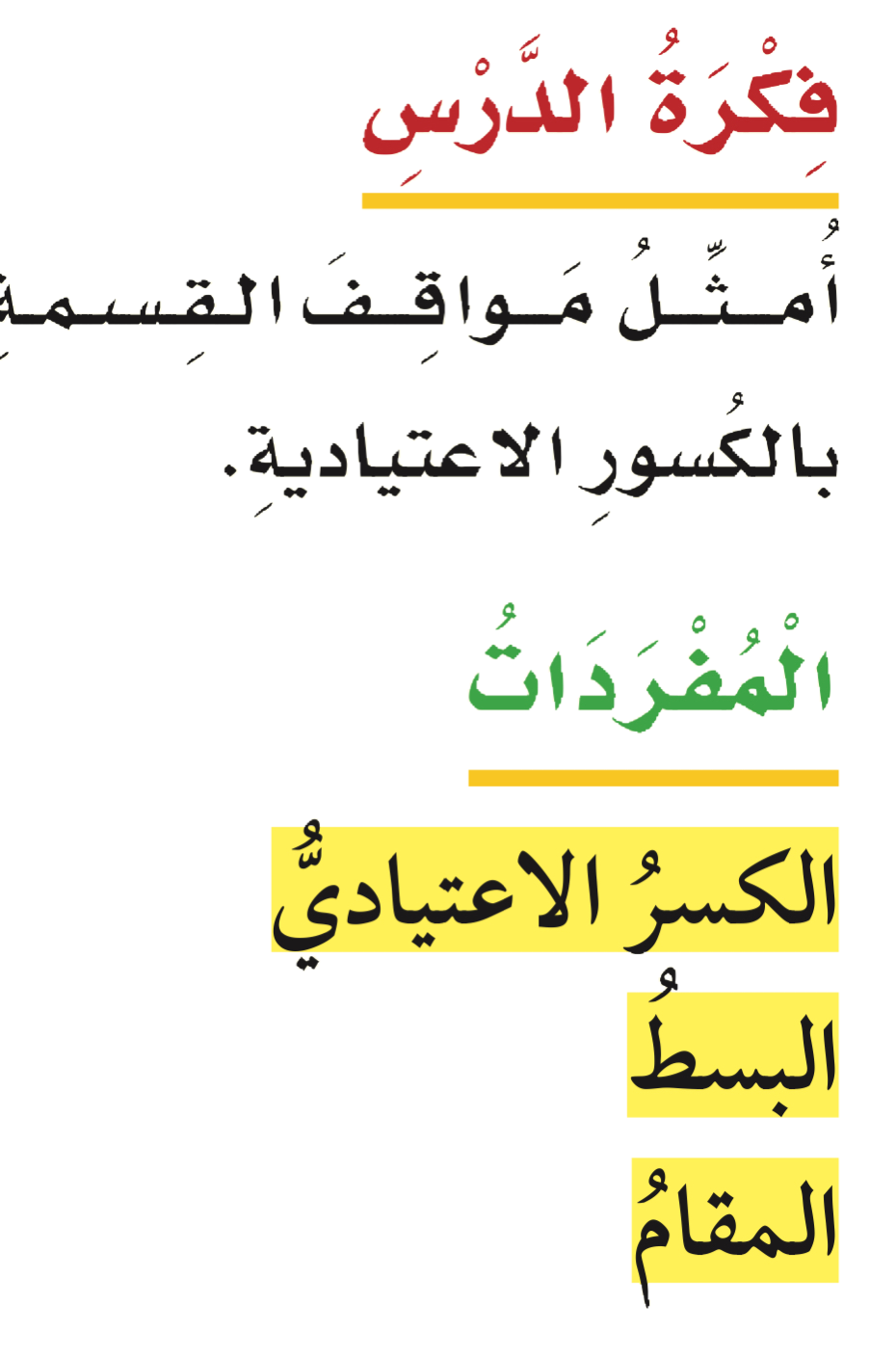 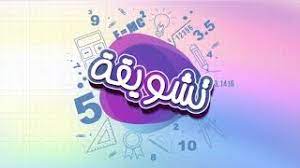 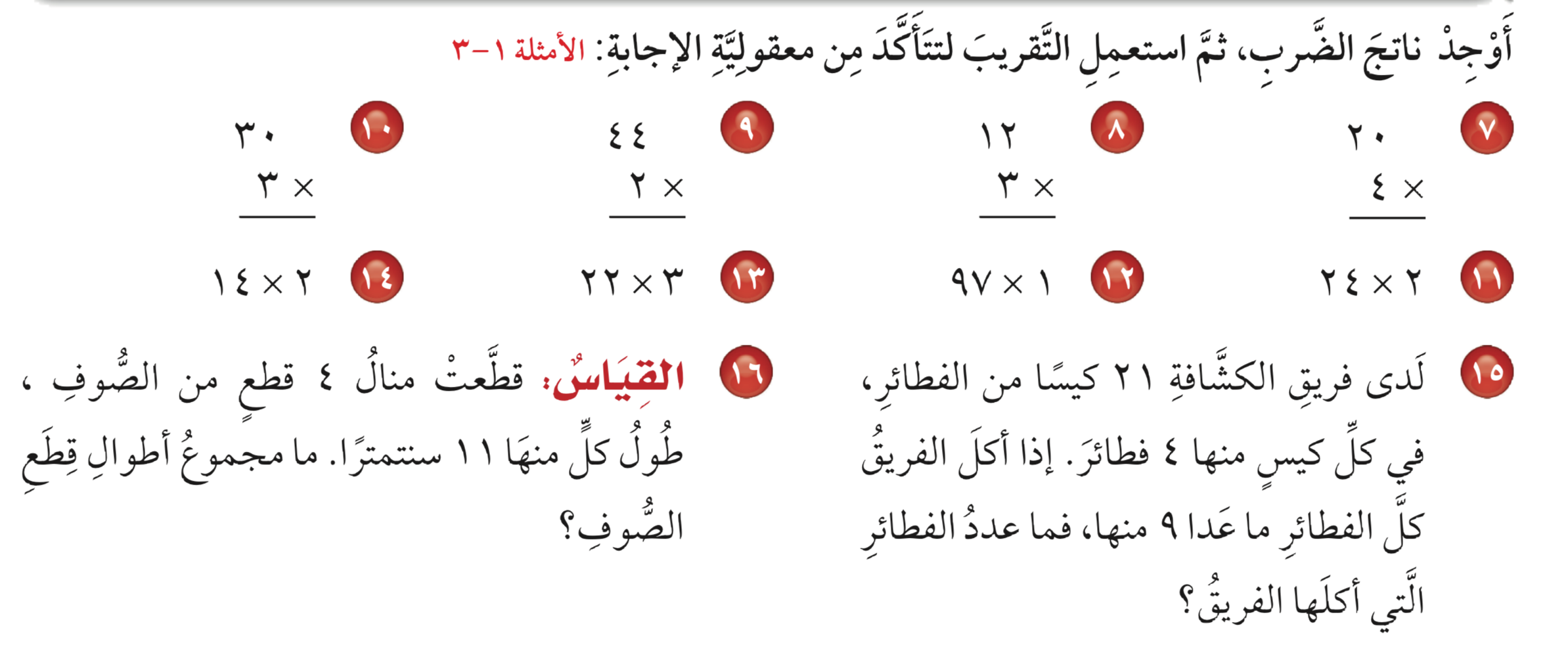 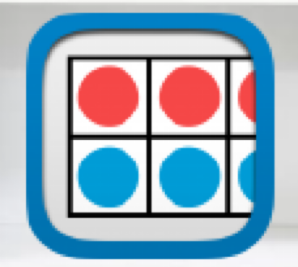 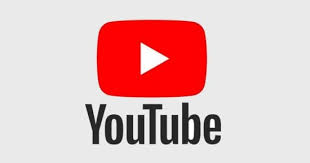 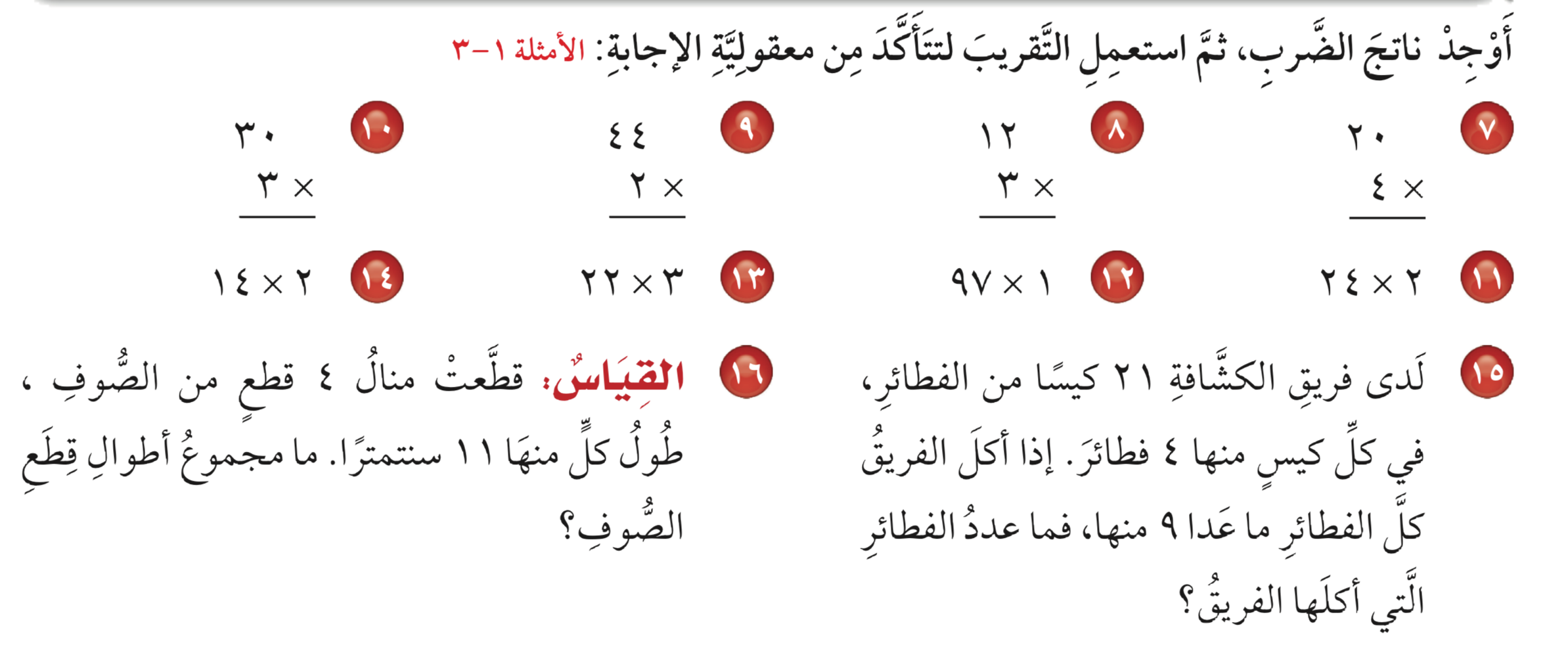 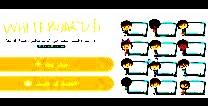 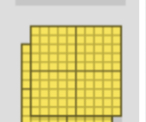 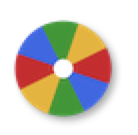 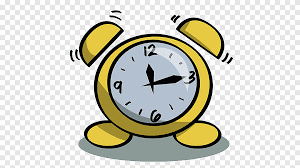 نشاط
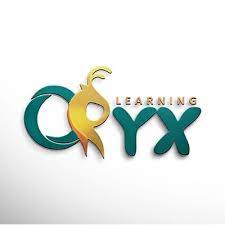 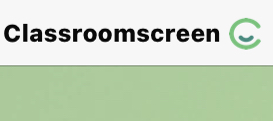 أدوات
الحل
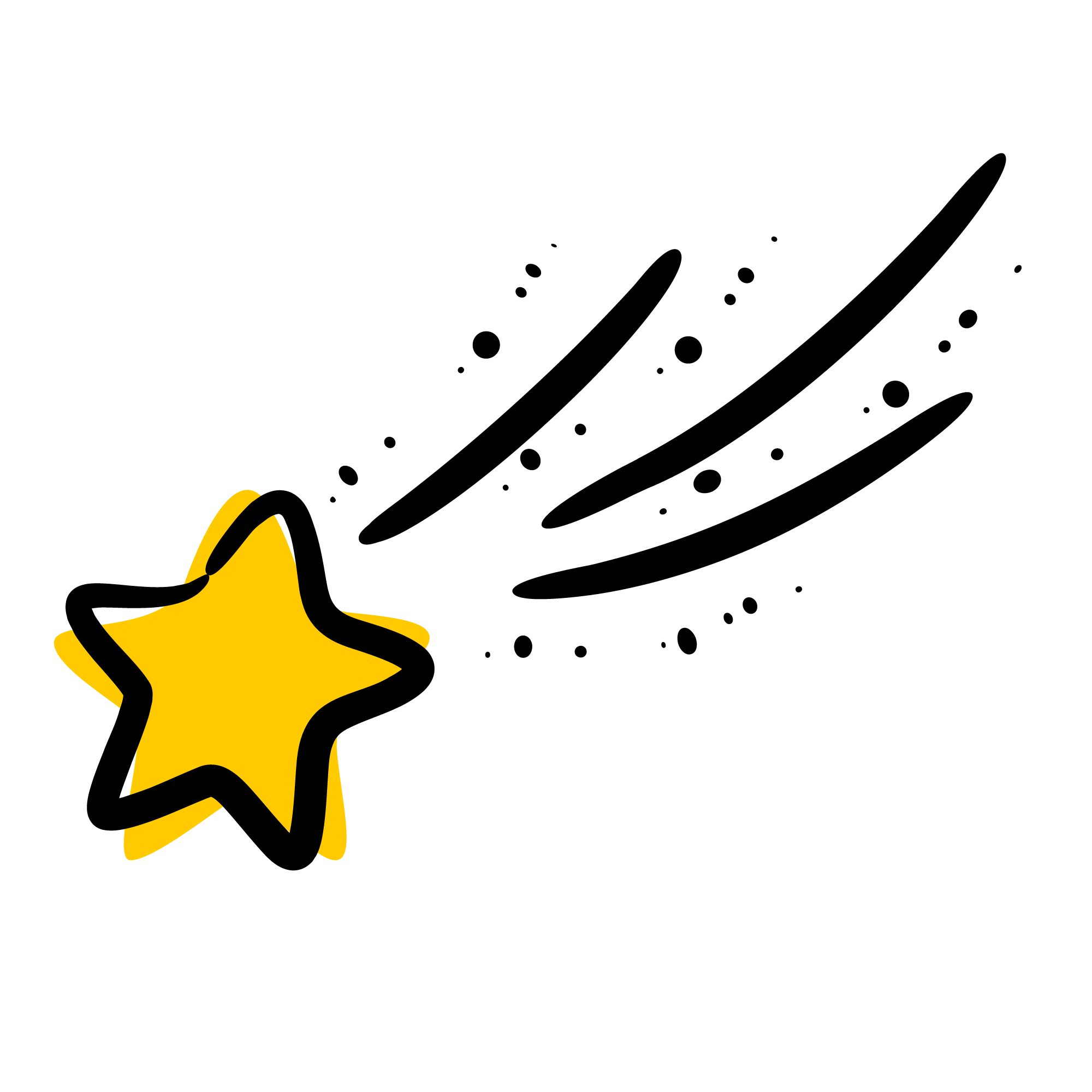 تدرب
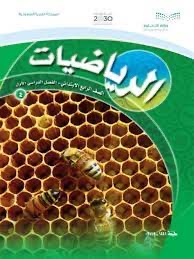 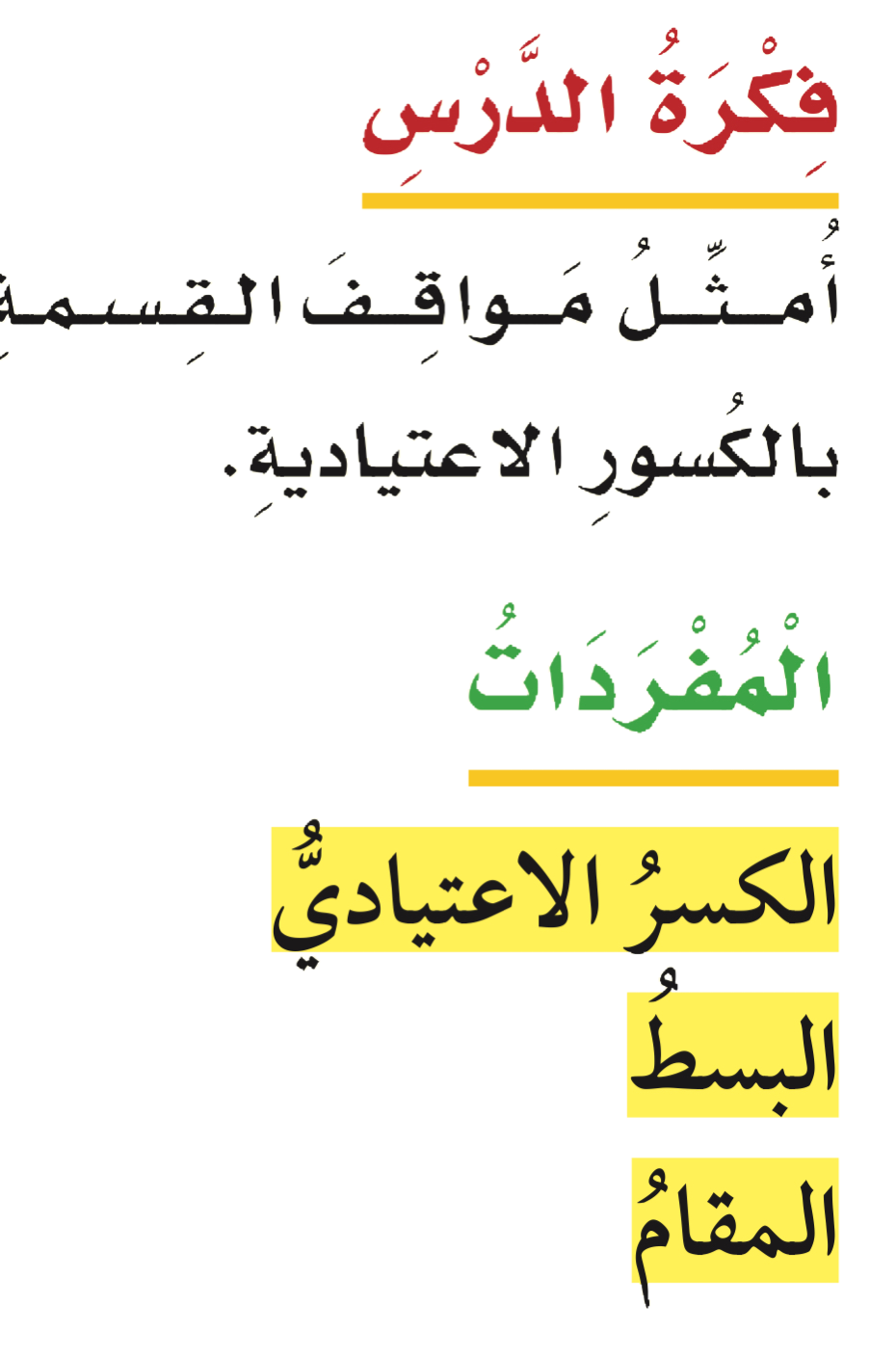 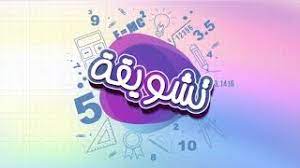 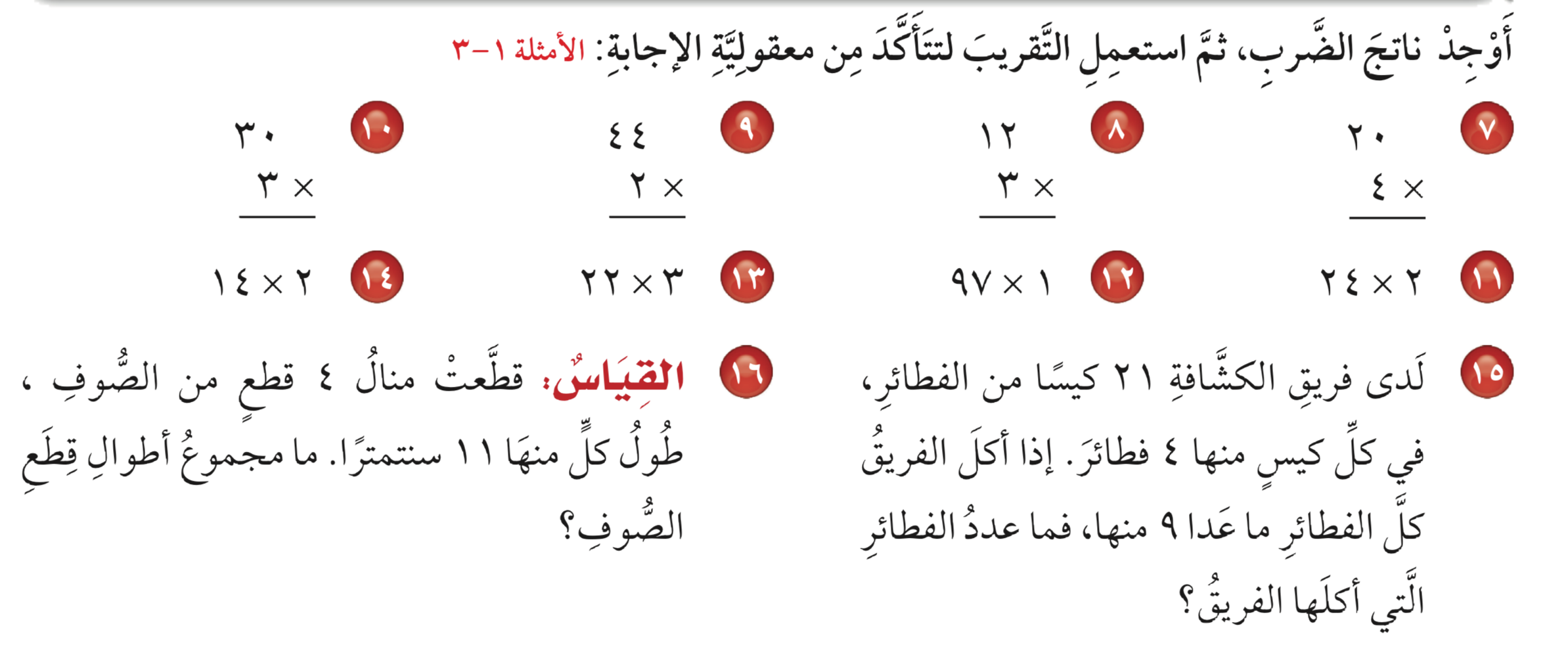 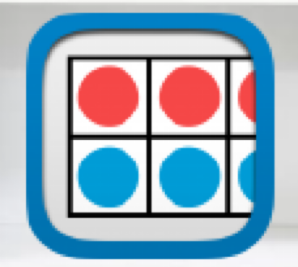 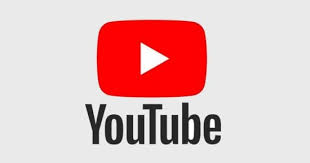 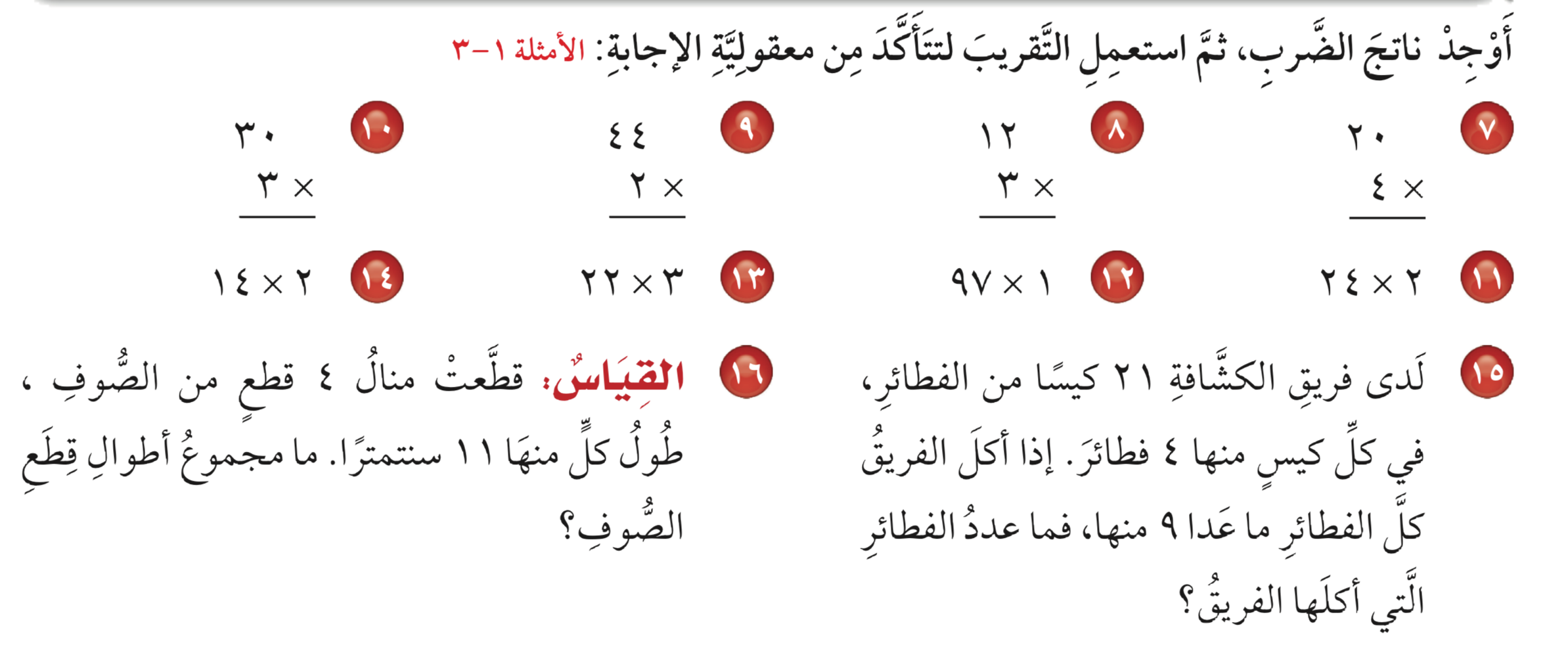 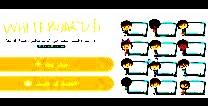 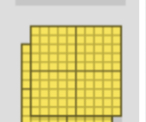 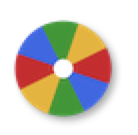 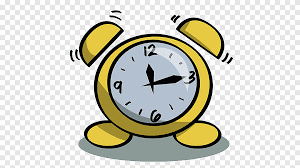 نشاط
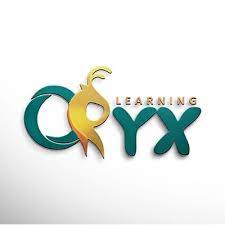 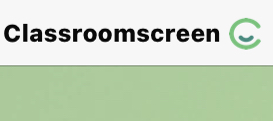 أدوات
الحل
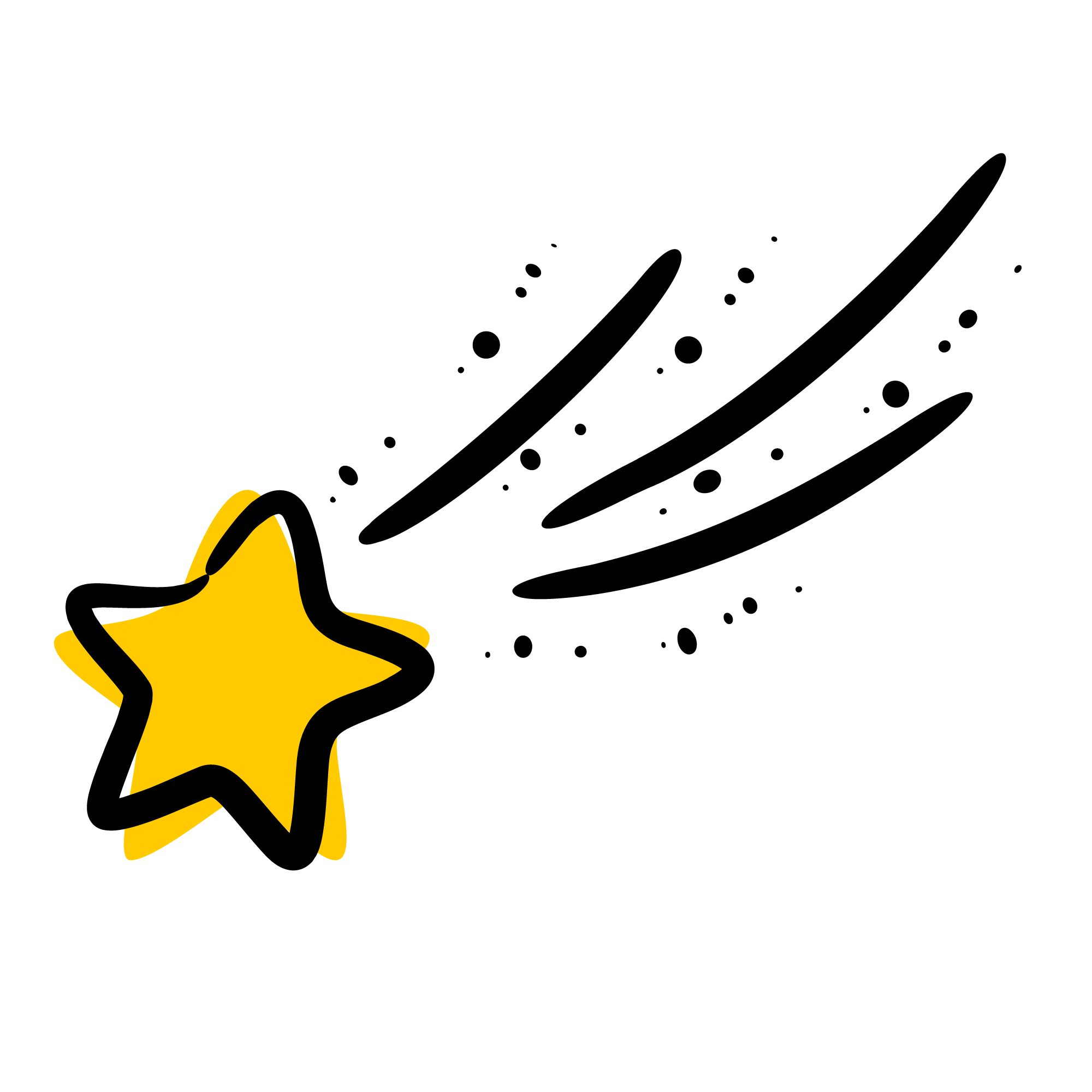 تدرب
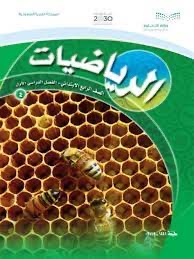 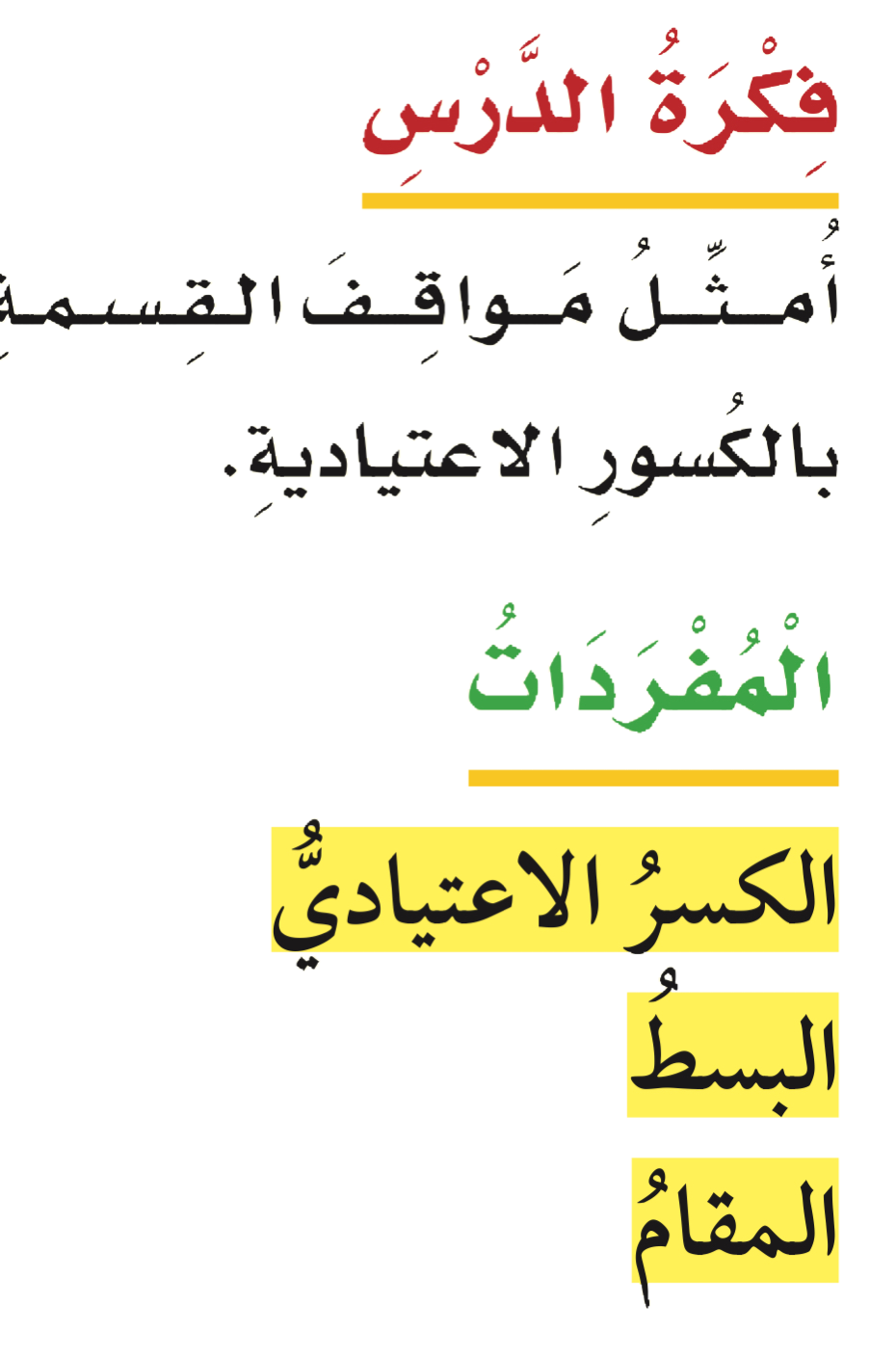 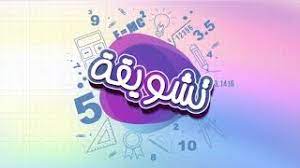 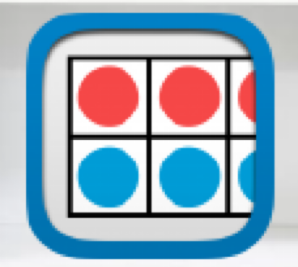 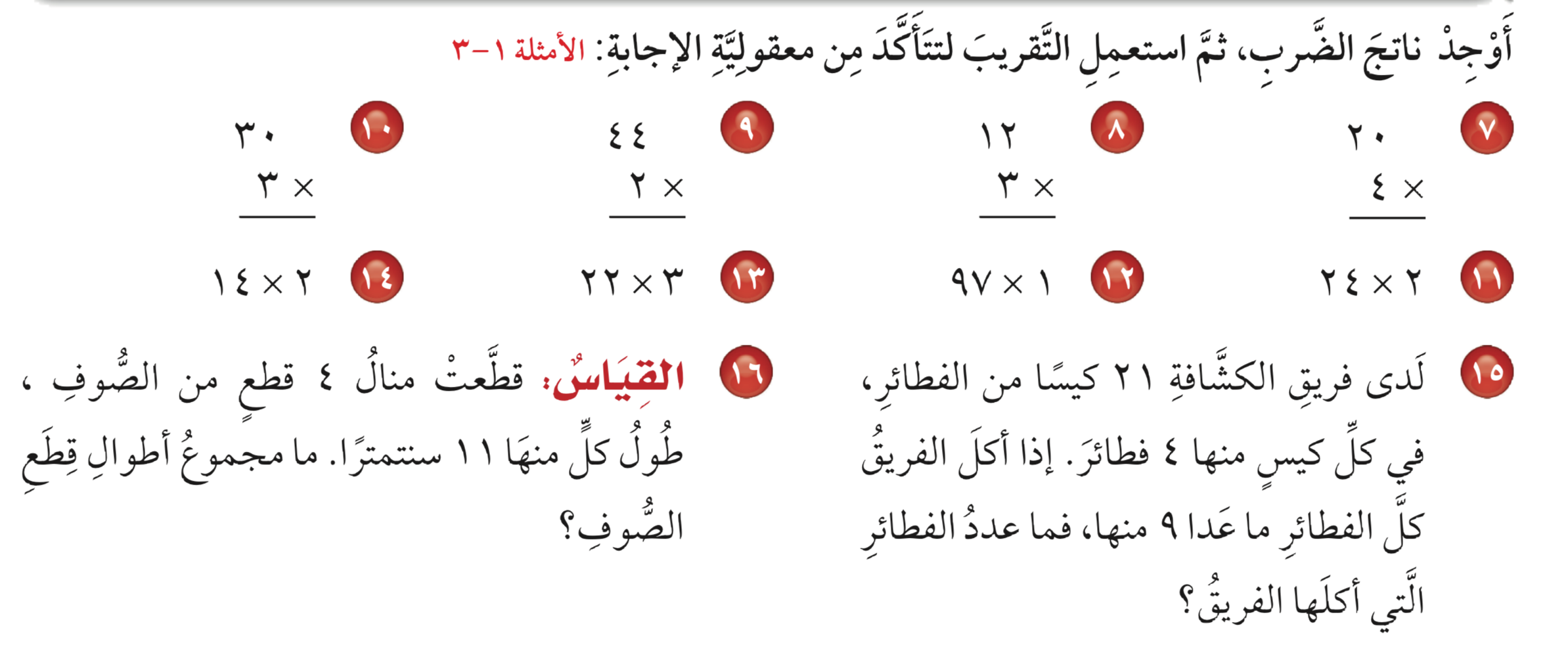 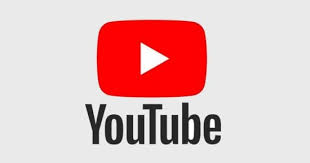 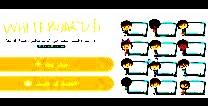 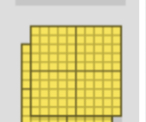 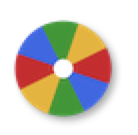 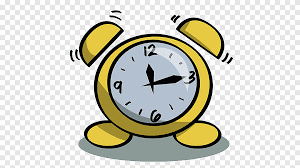 نشاط
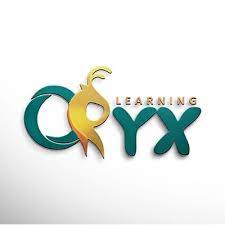 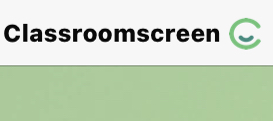 أدوات
الحل
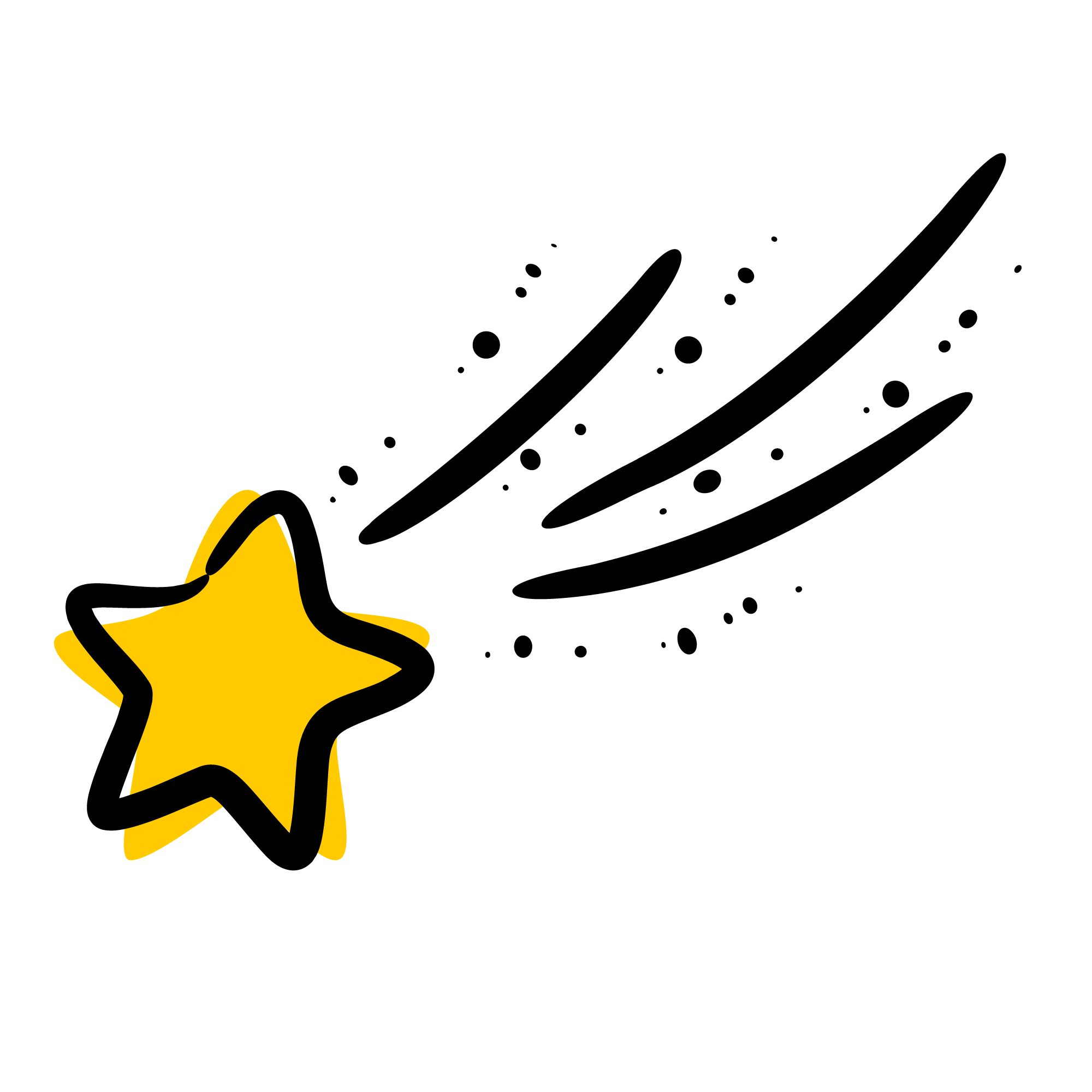 تدرب
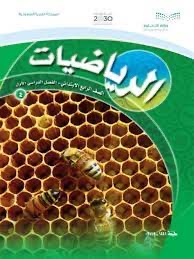 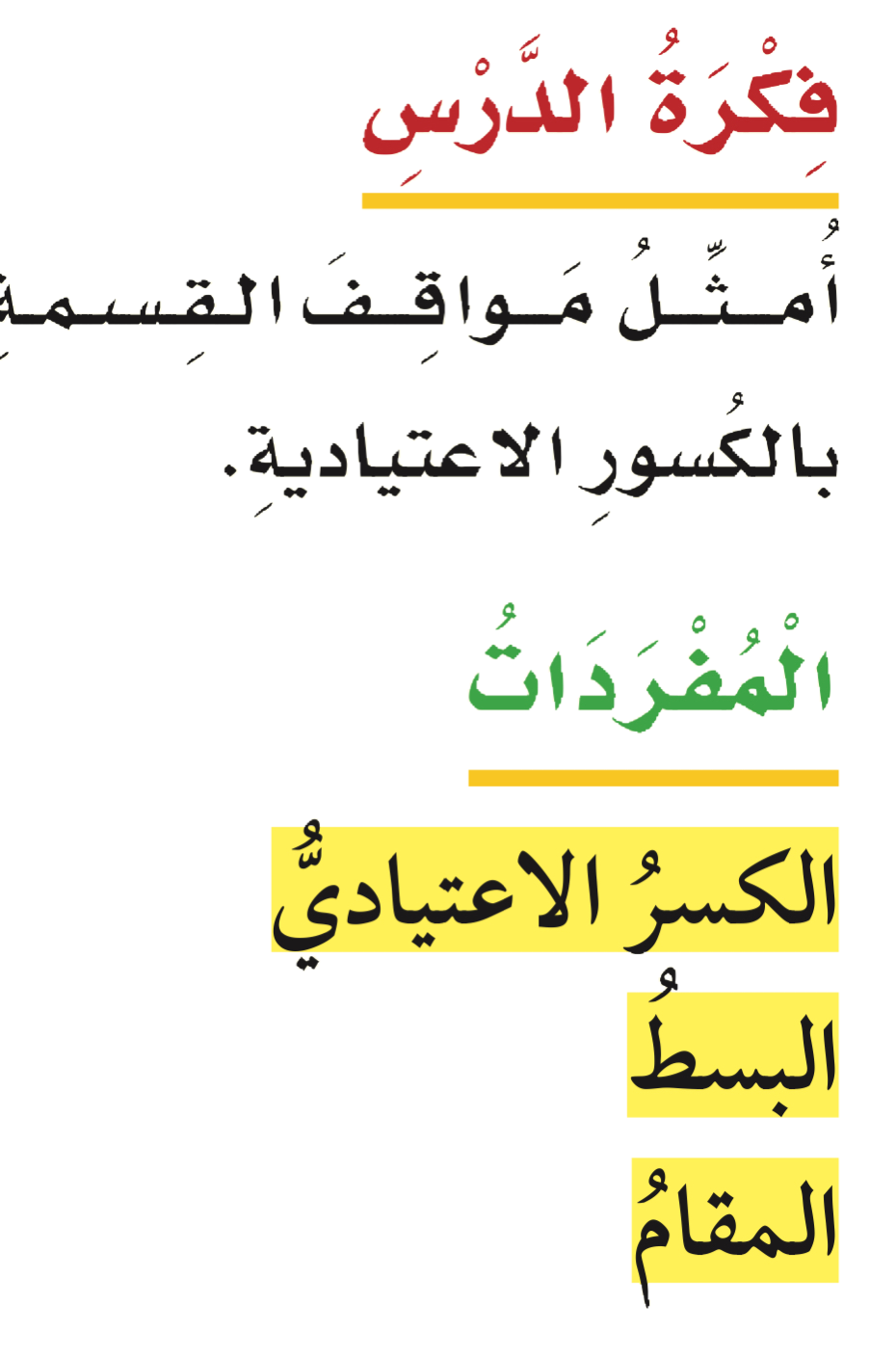 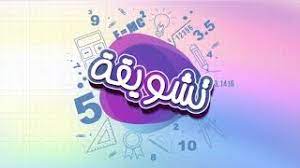 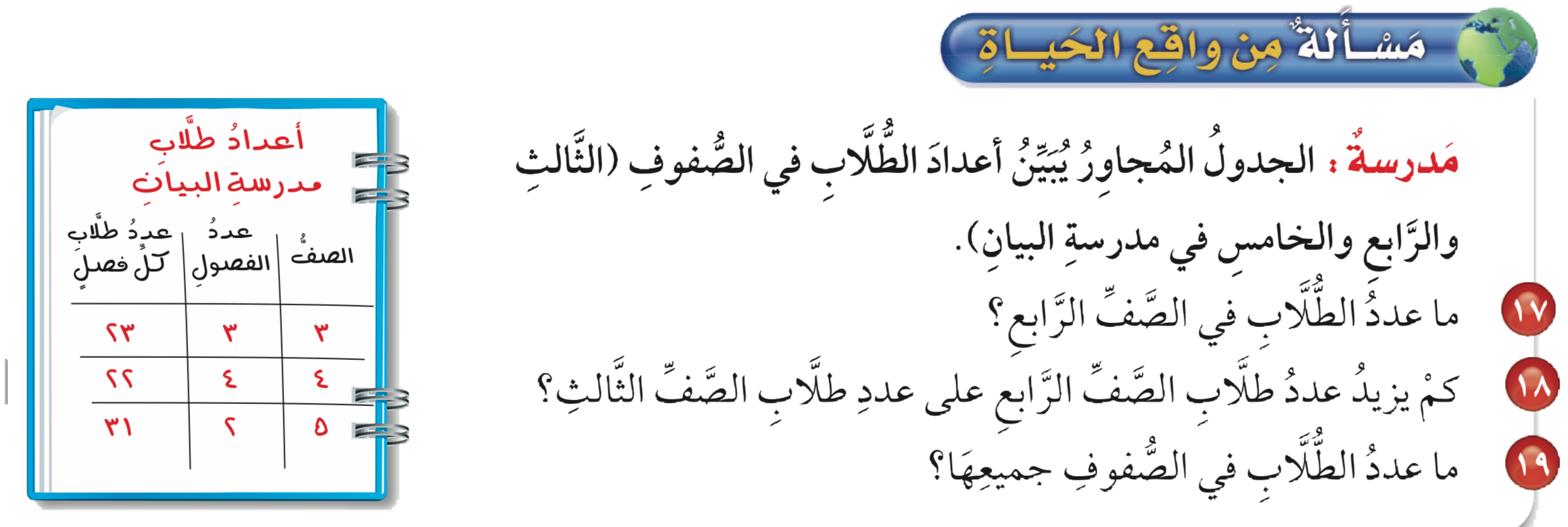 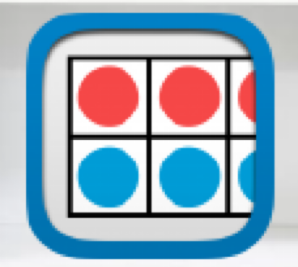 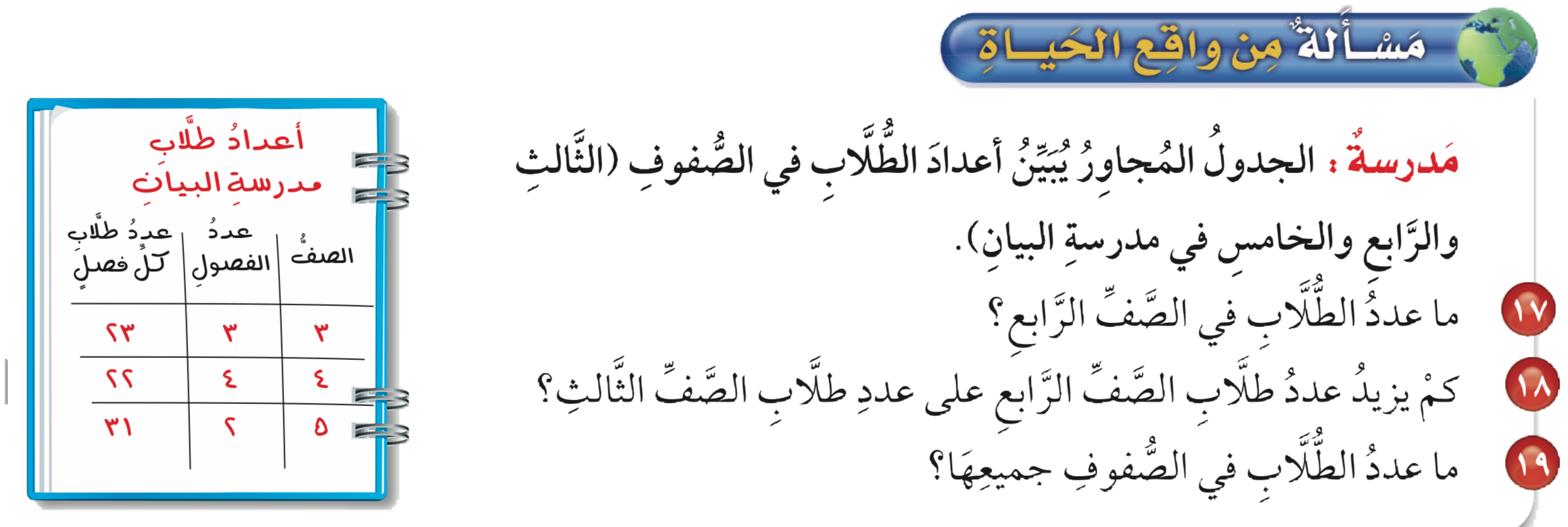 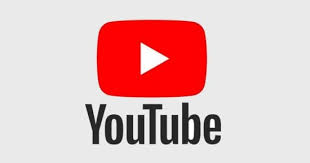 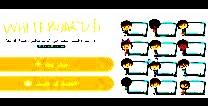 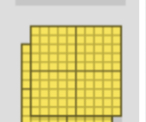 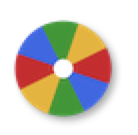 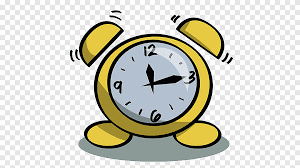 نشاط
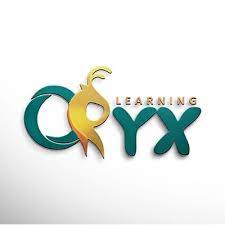 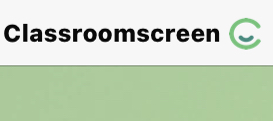 أدوات
الحل
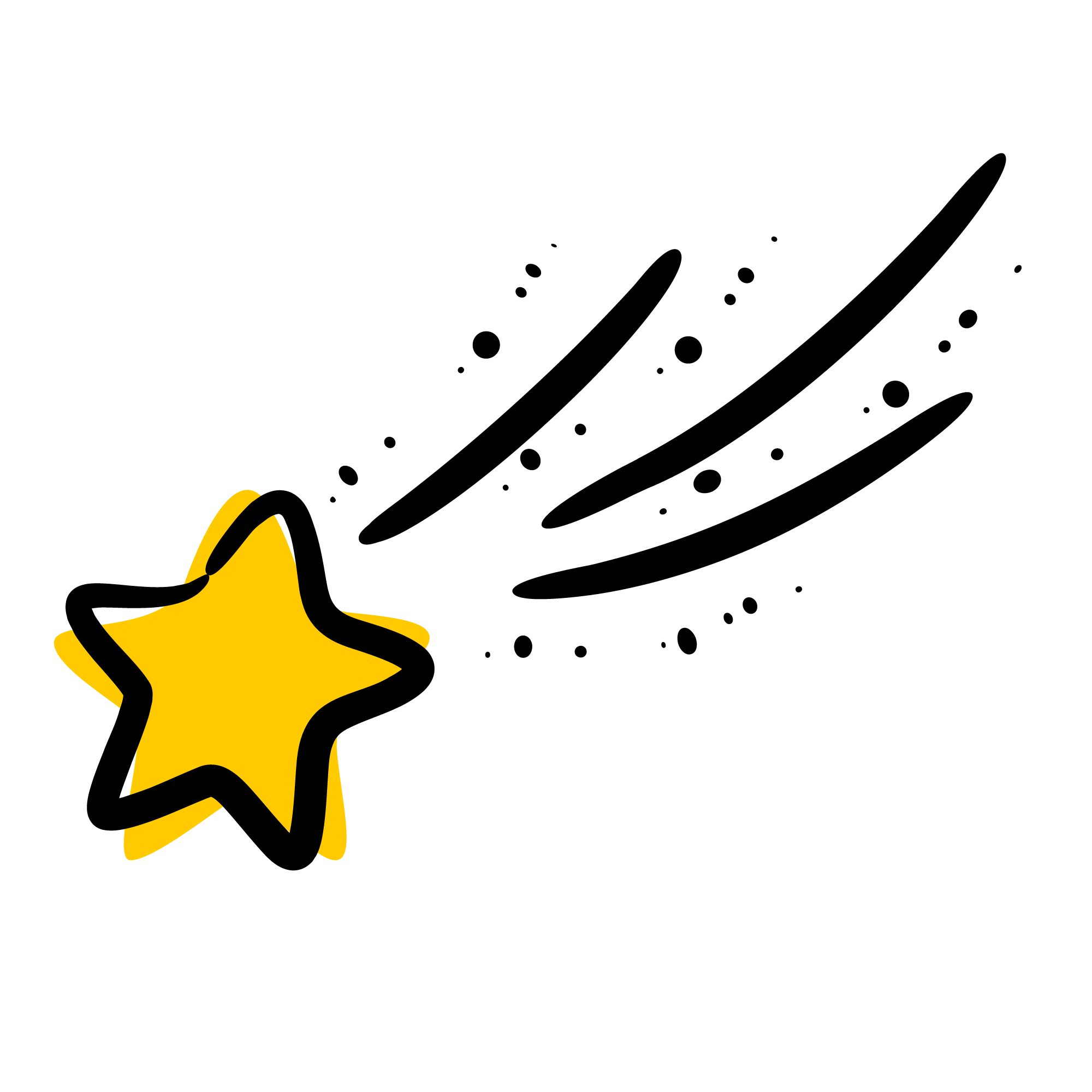 مهارات التفكير
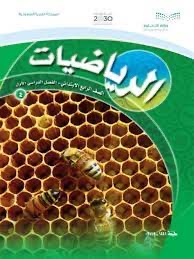 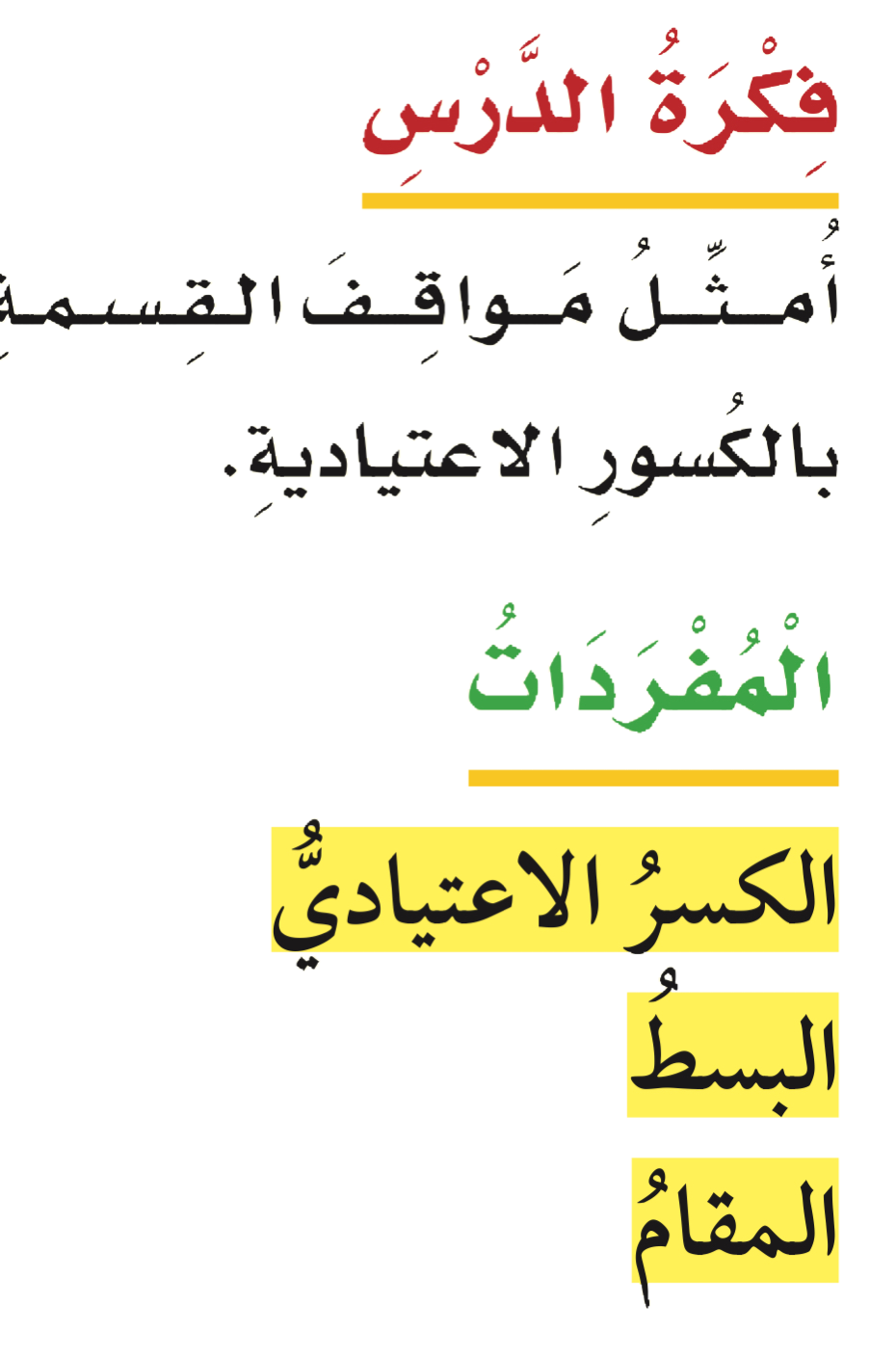 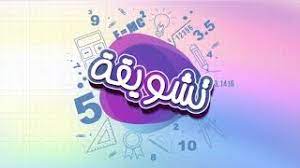 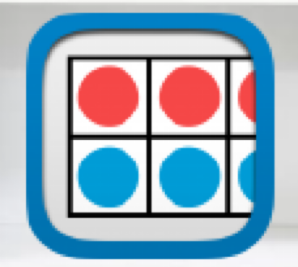 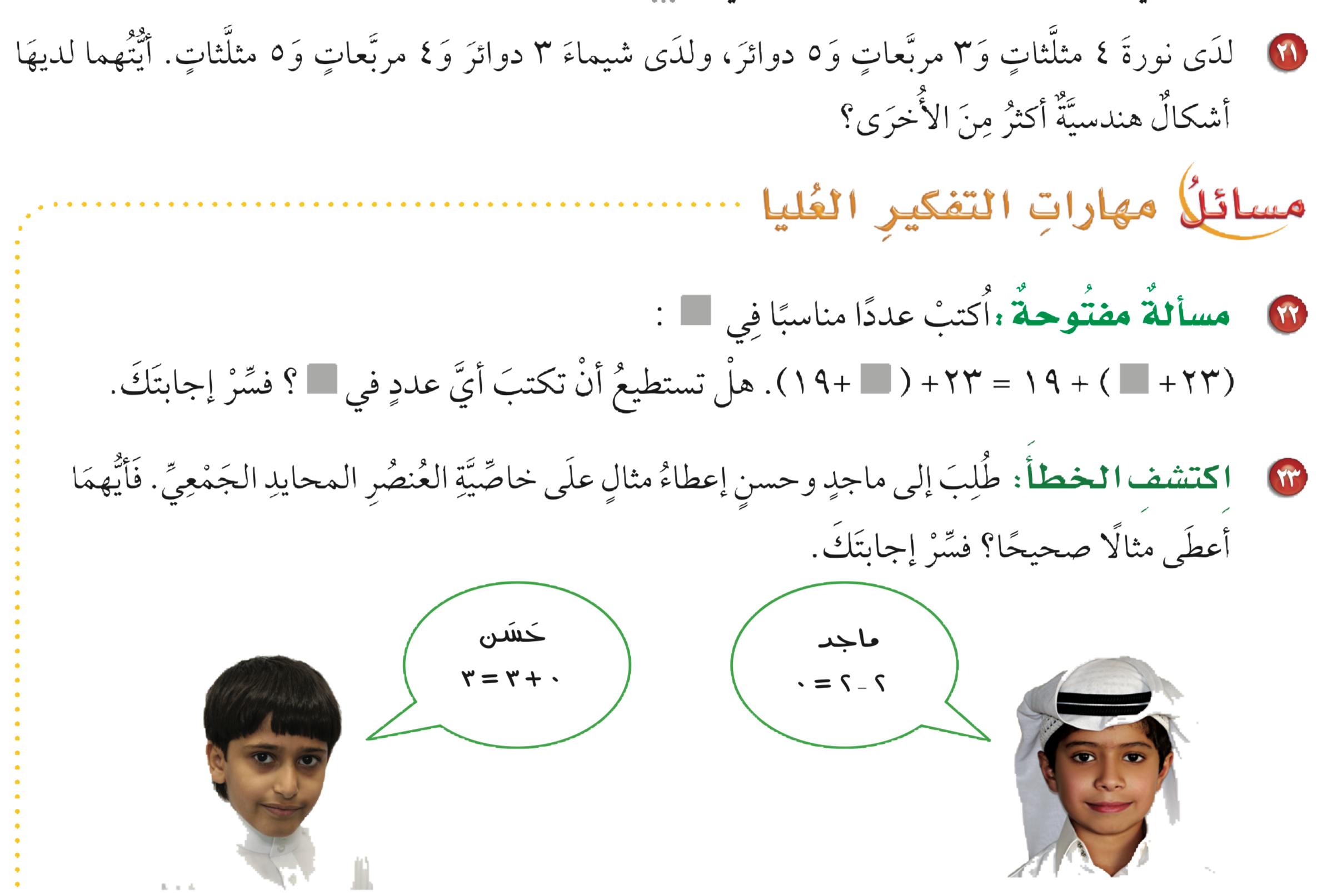 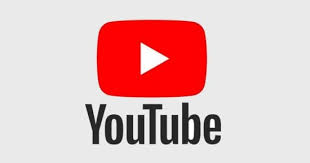 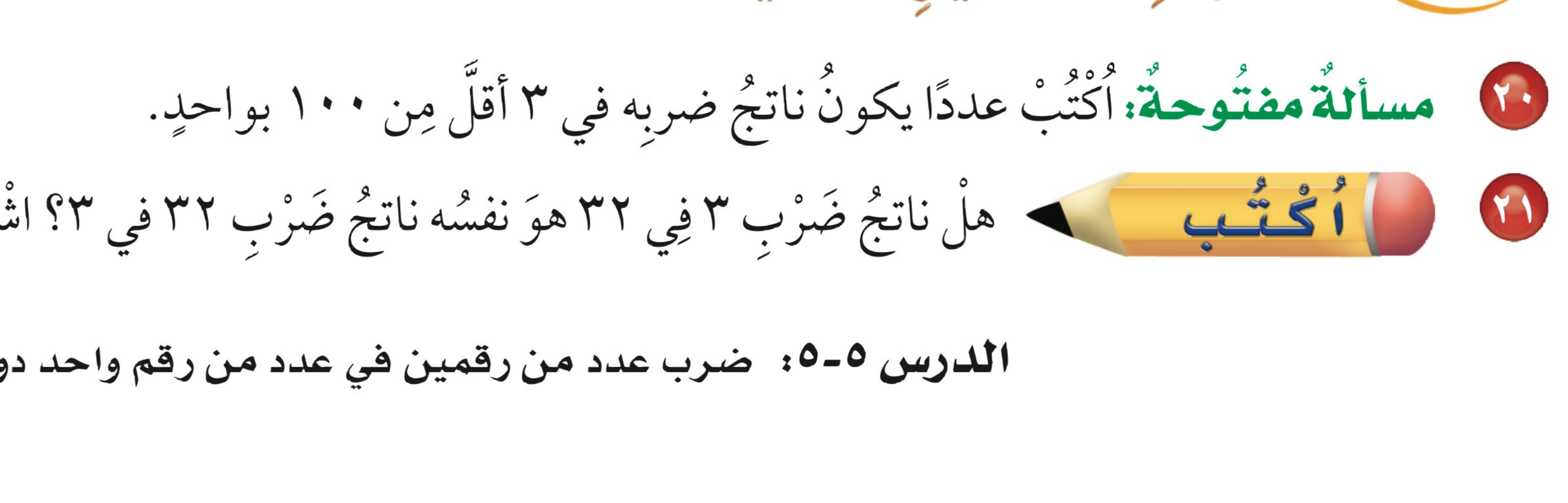 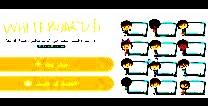 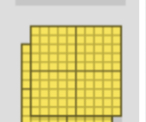 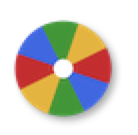 ٣٣ × ٣ =٩٩
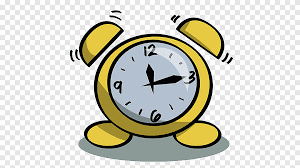 نشاط
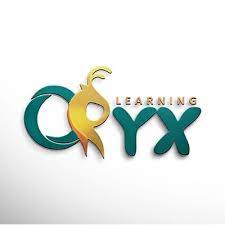 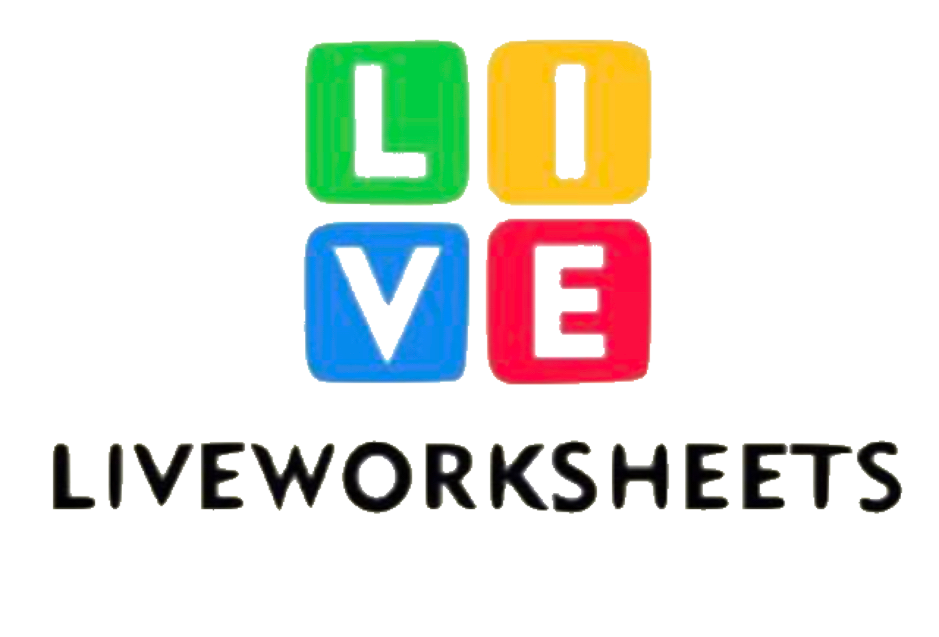 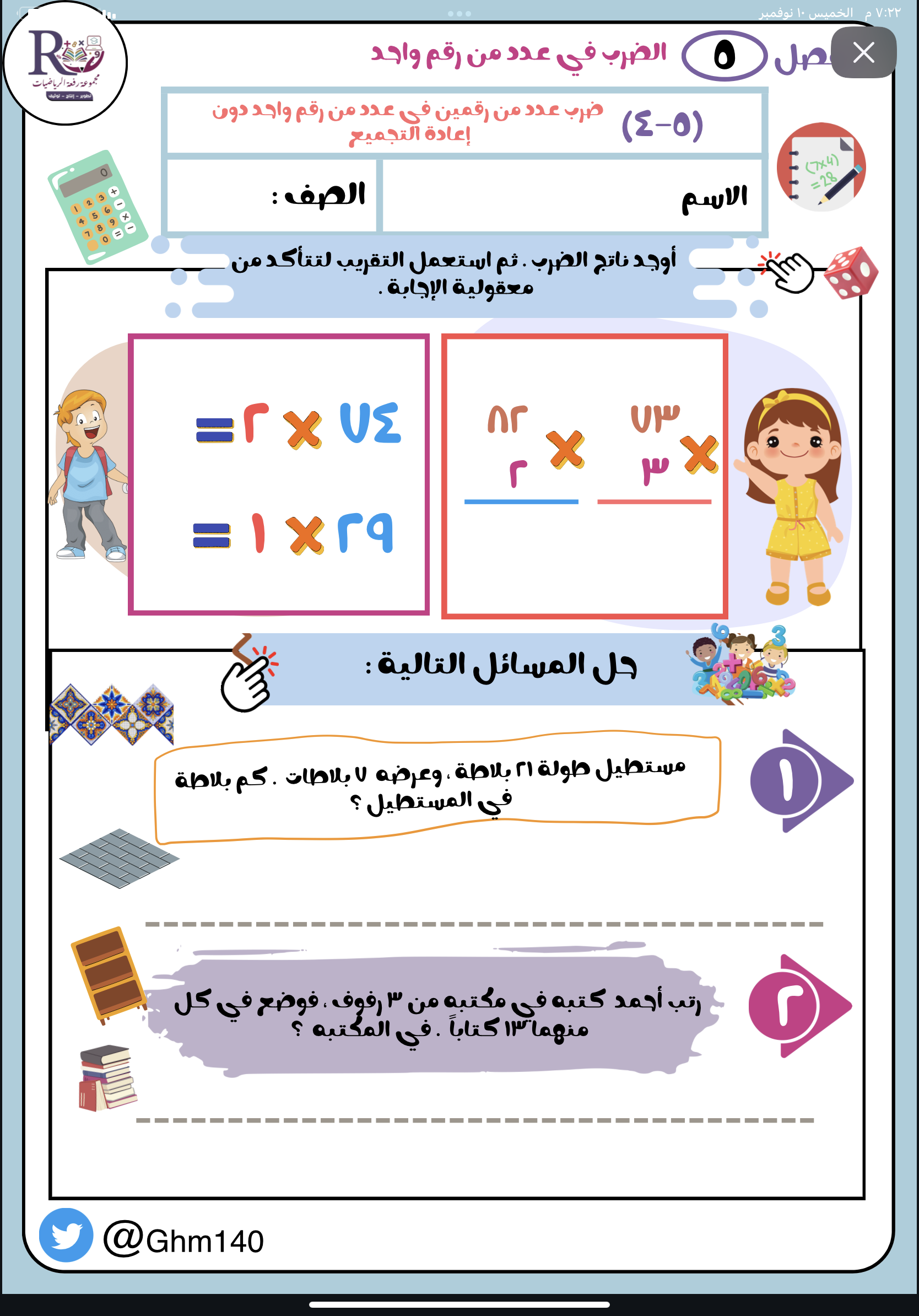 تقويم ختامي
الواجــــب
١٧ ، ١٨ ،٢١ ،٢٢
سؤال :
٢٣
صفحة :
ختاماً
التعليم ليس استعداد للحياة، بل انه الحياة.